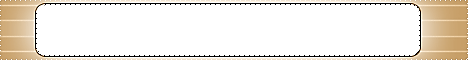 استراتيجية : البطاقات المروحية
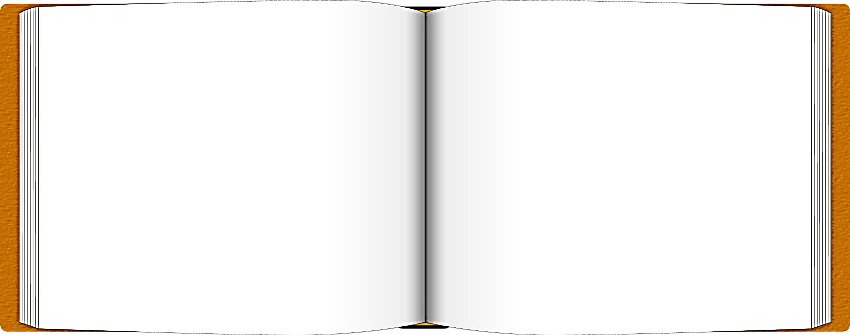 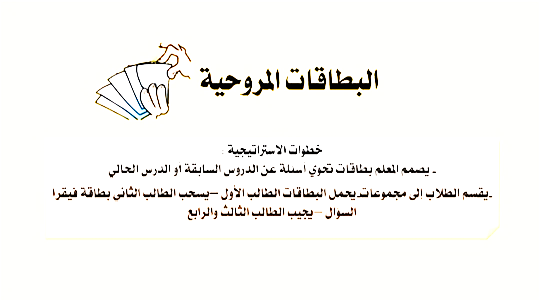 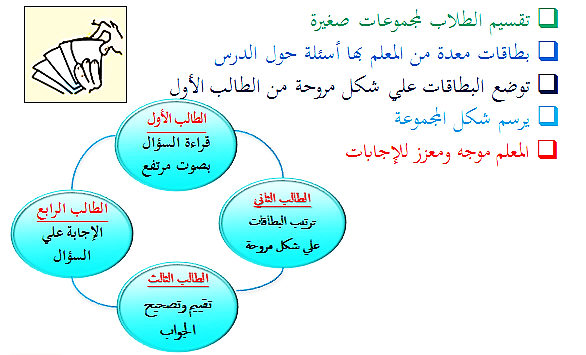 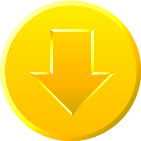 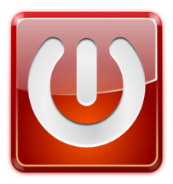 تفسير – ثاني متوسط
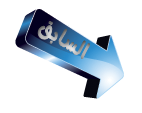 سورة الصف
سورة النور
ظهور الإسلام علي سائر الأديان
من آيات الله في الكون
آداب الاستئذان
سورة الشعراء
الرئيسية
سورة الفرقان
التعريف بسورة الشعراء
التعريف بسورة الفرقان
قصة نوح
القرآن من عند الله تعالى
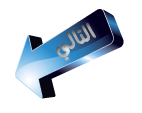 قصة هود
الظلم بالإعراض عن آيات الله
قصة لوط
من آيات الله الكونية
قصة شعيب
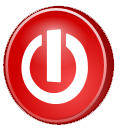 صفات عباد الرحمن
الدلائل علي صدق بعثة النبي
من آيات الله الكونية
الوحدة الأولى
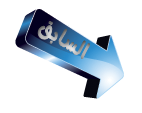 تفسير سورة النور من الآية (41) إلى الآية ( 46)
ينبه الله تعالى إلى عظمته ، وكمال سلطانه ، وافتقار جميع الخلوقات إليه .
قال تعالى : {َألَمْ تَرَ أَنَّ اللَّهَ يُسَبِّحُ لَهُ مَن فِي السَّمَاوَاتِ وَالْأَرْضِ وَالطَّيْرُ صَافَّاتٍ كُلٌّ قَدْ عَلِمَ صَلَاتَهُ وَتَسْبِيحَهُ وَاللَّهُ عَلِيمٌ بِمَا يَفْعَلُونَ{41} وَلِلَّهِ مُلْكُ السَّمَاوَاتِ وَالْأَرْضِ وَإِلَى اللَّهِ الْمَصِيرُ{42} أَلَمْ تَرَ أَنَّ اللَّهَ يُزْجِي سَحَاباً ثُمَّ يُؤَلِّفُ بَيْنَهُ ثُمَّ يَجْعَلُهُ رُكَاماً فَتَرَى الْوَدْقَ يَخْرُجُ مِنْ خِلَالِهِ وَيُنَزِّلُ مِنَ السَّمَاءِ مِن جِبَالٍ فِيهَا مِن بَرَدٍ فَيُصِيبُ بِهِ مَن يَشَاءُ وَيَصْرِفُهُ عَن مَّن يَشَاءُ يَكَادُ سَنَا بَرْقِهِ يَذْهَبُ بِالْأَبْصَارِ{43} يُقَلِّبُ اللَّهُ اللَّيْلَ وَالنَّهَارَ إِنَّ فِي ذَلِكَ لَعِبْرَةً لِّأُوْلِي الْأَبْصَارِ{44} وَاللَّهُ خَلَقَ كُلَّ دَابَّةٍ مِن مَّاء فَمِنْهُم مَّن يَمْشِي عَلَى بَطْنِهِ وَمِنْهُم مَّن يَمْشِي عَلَى رِجْلَيْنِ وَمِنْهُم مَّن يَمْشِي عَلَى أَرْبَعٍ يَخْلُقُ اللَّهُ مَا يَشَاءُ إِنَّ اللَّهَ عَلَى كُلِّ شَيْءٍ قَدِيرٌ{45} لَقَدْ أَنزَلْنَا آيَاتٍ مُّبَيِّنَاتٍ وَاللَّهُ يَهْدِي مَن يَشَاءُ إِلَى صِرَاطٍ مُّسْتَقِيمٍ{46}
الرئيسية
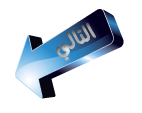 معانى الكلمات
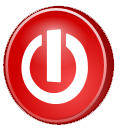 تفسير سورة النور من الآية (41) إلى الآية ( 46)
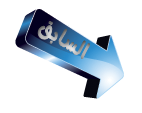 تفسير الآيات وما يستفاد منها
{أَلَمْ تَرَ } : ألم تعلم – ايها النبى {أَنَّ اللَّهَ يُسَبِّحُ لَهُ مَن فِي السَّمَاوَاتِ وَالْأَرْضِ وَالطَّيْرُ صَافَّاتٍ} : أجنحتها فى السماء تسبح له { كُلٌّ قَدْ عَلِمَ صَلَاتَهُ وَتَسْبِيحَهُ} : كل مخلوق قد أرشده الله كيف يصلى له ويسبحه { وَاللَّهُ عَلِيمٌ بِمَا يَفْعَلُونَ }:  مطلع على ما يفعله كل عابد ومسبح .
الآية
{ 41}
الرئيسية
وهذه الآية تدل على :
أن جميع المخلوقات علويها وسفليها يسبح لله تعالى وتنزه عما لايليق به .
{وَلِلَّهِ مُلْكُ السَّمَاوَاتِ وَالْأَرْضِ وَإِلَى اللَّهِ الْمَصِيرُ}: وإلى الله المرجع يوم القيامة
الآية{ 42}
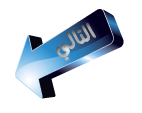 {أَلَمْ تَرَ أَنَّ اللَّهَ يُزْجِي سَحَاباً }: ألم تشاهد أن الله يسوق السحاب .{ثُمَّ يُؤَلِّفُ بَيْنَهُ } :فيجمعه بعد تفرقه .{ثُمَّ يَجْعَلُهُ رُكَاماً }:ثم يجعله متراكماً فوق بعضه . {فَتَرَى الْوَدْقَ}: أى حبات المطر .{يَخْرُجُ مِنْ خِلَالِهِ } من بين السحاب .{وَيُنَزِّلُ مِنَ السَّمَاءِ مِن جِبَالٍ فِيهَا مِن بَرَدٍ } : وينزل من السحاب الذى يشبه الجبال برداً. {فَيُصِيبُ بِهِ } : أى المطر والبرد .{مَن يَشَاءُ وَيَصْرِفُهُ عَن مَّن يَشَاءُ يَكَادُ سَنَا بَرْقِهِ يَذْهَبُ بِالْأَبْصَارِ}: يكاد ضوء البرق يذهب ابصار الناظرين إليه .
الآية
{ 43}
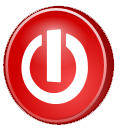 تفسير سورة النور من الآية (41) إلى الآية ( 46)
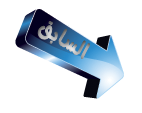 وهاتان الآياتان
تدلان على :
أن الله تعالى وحده هو الذى يخلق السحاب ويسوقه ،ويجمعه بعد تفرقه .ويجعله متراكماً ليتكون المطر ،ويجعل منه جبالاً فى السماء لينزل به البرد.
الآية
{44}
من دلائل قدرة الله أنه { يُقَلِّبُ اللَّهُ اللَّيْلَ وَالنَّهَارَ}  بمجئ احدهما بعد الآخر {إِنَّ فِي ذَلِكَ لَعِبْرَةً لِّأُوْلِي الْأَبْصَارِ } : إن فى ذلك دلالة يعتبر بها كل من له بصيرة .
الرئيسية
{وَاللَّهُ خَلَقَ كُلَّ دَابَّةٍ} : كل من يدب على الأرض { مِن مَّاء} فالماء أصل خلقه {فَمِنْهُم مَّن يَمْشِي عَلَى بَطْنِهِ} منهم من يمشى زحفا على بطنه كالحيات  {وَمِنْهُم مَّن يَمْشِي عَلَى رِجْلَيْنِ} كالإنسان والطير  {وَمِنْهُم مَّن يَمْشِي عَلَى أَرْبَعٍ} كالبهائم  {يَخْلُقُ اللَّهُ مَا يَشَاءُ إِنَّ اللَّهَ عَلَى كُلِّ شَيْءٍ قَدِيرٌ}
الآية
{ 45}
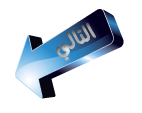 أن الله تعالى يقلب الليل والنهار ليكون عبرة لكل من له بصيرة .
وهاتان الآيتان تفيدان :
{ لَقَدْ أَنزَلْنَا } فى القرآن {آيَاتٍ مُّبَيِّنَاتٍ } علامات واضحات مرشدات { وَاللَّهُ يَهْدِي مَن يَشَاءُ إِلَى صِرَاطٍ مُّسْتَقِيمٍ} يوفق من عباده إلى الصراط المستقيم .
الآية{ 46}
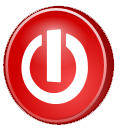 الآية تدلنا على : 
  أن القرآن فيه الهداية والبيان لكل ما يصلح البشر ، ولكن لم يهتدى لذلك إلا من وفقه الله
  تعالى وهداه من عنده .
تفسير سورة النور من الآية (41) إلى الآية ( 46)
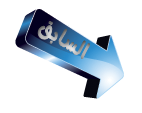 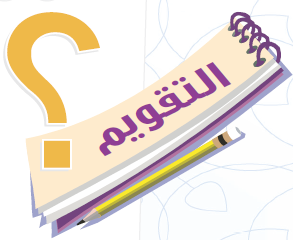 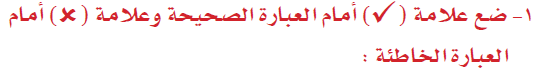 
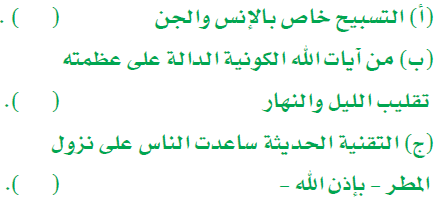 الرئيسية

×
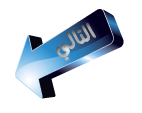 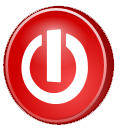 تفسير سورة النور من الآية (41) إلى الآية ( 46)
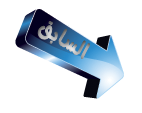 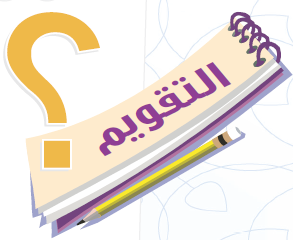 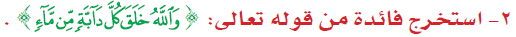 2- أن الماء أصل خلق كل ما يدب على الأرض .
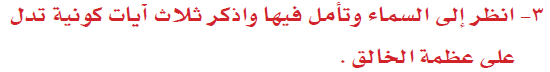 الرئيسية
3- 1) تقلب الليل والنهار .
     2) نزول المطر .
     3)خلق الدواب  من الماء .
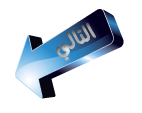 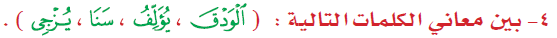 4-  الودق  / البرق ، المطر 
     يؤلف  / يجمع 
     يزجى / يسوق ، يعطى
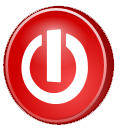 الوحدة
الثانية
من آداب الاستئذان بين الأقارب
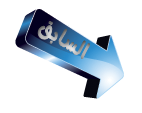 تفسير سورة النور من الآية {58} إلى {59 }
ذكر الله فى هذه الآيات الأوقات التى يجب فيها استئذان الأطفال والخدم عند الدخول على أهل البيت .
قال تعالى : { يَا أَيُّهَا الَّذِينَ آمَنُوا لِيَسْتَأْذِنكُمُ الَّذِينَ مَلَكَتْ أَيْمَانُكُمْ وَالَّذِينَ لَمْ يَبْلُغُوا الْحُلُمَ مِنكُمْ ثَلَاثَ مَرَّاتٍ مِن قَبْلِ صَلَاةِ الْفَجْرِ وَحِينَ تَضَعُونَ ثِيَابَكُم مِّنَ الظَّهِيرَةِ وَمِن بَعْدِ صَلَاةِ الْعِشَاء ثَلَاثُ عَوْرَاتٍ لَّكُمْ لَيْسَ عَلَيْكُمْ وَلَا عَلَيْهِمْ جُنَاحٌ بَعْدَهُنَّ طَوَّافُونَ عَلَيْكُم بَعْضُكُمْ عَلَى بَعْضٍ كَذَلِكَ يُبَيِّنُ اللَّهُ لَكُمُ الْآيَاتِ وَاللَّهُ عَلِيمٌ حَكِيمٌ }
الرئيسية
الأوقات التى يستأذن فيها الأطفال والخدم عند الدخول على أهليهم .
موضوع الآيات
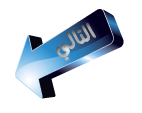 معانى الكلمات
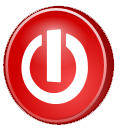 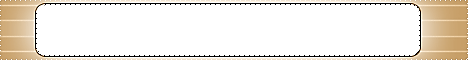 استراتيجية : التعلم التعاوني
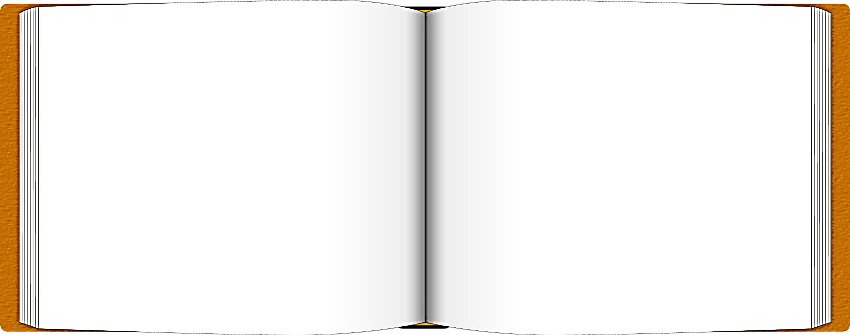 تقسيم الطلاب إلي أربع مجموعات بحيث يكون الطلاب في كل مجموعة غير متجانسين من الناحية العلمية
يحدد لكل مجموعة قائد وكاتب وهكذا ( أي مهمة لكل فرد في المجموعة تناسب إمكانياته ) 
يتم عرض مختصر للمادة المعرفية من خلال المعلم بواسطة البوربوينت والسبورة والكتاب المدرسي .
عرض الأنشطة سواء من الكتاب أو ورقة النشاط مرتبة ومتدرجة لموضع الدرس لتحقيق الخبرة المطلوبة .
يقوم المعلم بالمرور بين المجموعات أثناء تنفيذ النشاط وتقديم التوجيه المناسب للمجموعات 
عرض عمل المجموعات حيث تعرض مجموعة ويستمع الجميع للعرض والمناقشة وتبادل وجهات النظر ودفاع كل منهم عن وجهة نظره ويتم التصويب من المعلم
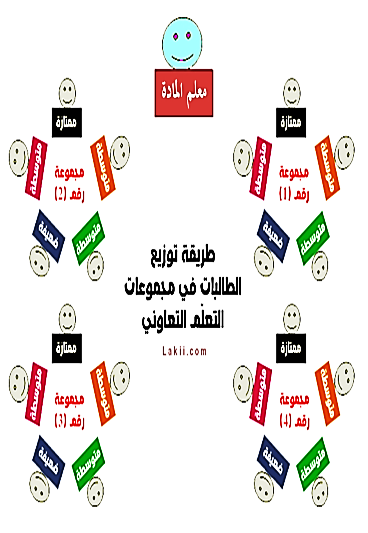 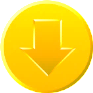 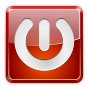 تفسير سورة النور من الآية {58} إلى {59 }
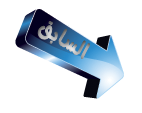 تفسير الآيات وما يستفاد منها
الآية{ 58}
{يَا أَيُّهَا الَّذِينَ آمَنُوا لِيَسْتَأْذِنكُمُ } ليستأذنوا عند الدخول {الَّذِينَ مَلَكَتْ أَيْمَانُكُمْ } من الرقيق {وَالَّذِينَ لَمْ يَبْلُغُوا الْحُلُمَ مِنكُمْ } الأطفال {ثَلَاثَ مَرَّاتٍ} اوقات العورات الثلاثة { مِن قَبْلِ صَلَاةِ الْفَجْرِ} {وَحِينَ تَضَعُونَ ثِيَابَكُم مِّنَ الظَّهِيرَةِ } حين تضعون الثي الثياب قبل صلاة الفجر ، وقيلولة الظهيرة {وَمِن بَعْدِ صَلَاةِ الْعِشَاء} وقت النوم  {ثَلَاثُ عَوْرَاتٍ لَّكُمْ } لاتتخففون فيها من ثيابكم {لَيْسَ عَلَيْكُمْ وَلَا عَلَيْهِمْ جُنَاحٌ } فى غير هذا لاحرج أن يدخلوا {بَعْدَهُنَّ طَوَّافُونَ عَلَيْكُم بَعْضُكُمْ عَلَى بَعْضٍ}يطوفون عليكم لأجل الخدمة  {كَذَلِكَ يُبَيِّنُ اللَّهُ لَكُمُ الْآيَاتِ} يوضح الله لكم آيات القرآن  {وَاللَّهُ عَلِيمٌ } بما يصلح خلقه {حَكِيمٌ } فى تدبير أمورهم .
الرئيسية
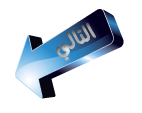 * أن على الأباءأن يربوا اطفالهم وخدمهم على الاستئذان فى الأوقات التى يتخفف 
      الناس فيها من ثيابهم  .
  * الأمر بحفظ العورات والاحتياط لذلك من كل وجه .
وهذه الآية 
   تبين :
{وَإِذَا بَلَغَ الْأَطْفَالُ مِنكُمُ الْحُلُمَ } سن الاحتلام والأحكام الشرعية {فَلْيَسْتَأْذِنُوا كَمَا اسْتَأْذَنَ الَّذِينَ مِن قَبْلِهِمْ } فعليهم أن يستأذنوا قبل الدخول { كَذَلِكَ يُبَيِّنُ اللَّهُ لَكُمْ آيَاتِهِ} يبين الله لكم آداب الاستئذان { وَاللَّهُ عَلِيمٌ حَكِيم } عليم بما يصلح عباده ، حكيم فى تشريعه
الآية
{59}
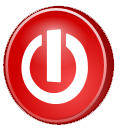 تفسير سورة النور من الآية {58} إلى {59 }
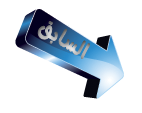 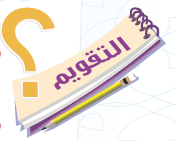 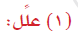 الرئيسية
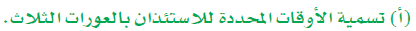 (أ) لأن الناس في هذه الأوقات يتخففون  من ثيابهم .
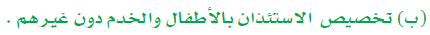 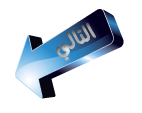 (ب) لأن الكبار يجب أن يستأذنوا فى كل الأوقات .
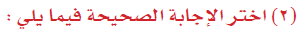 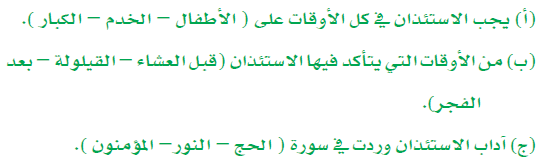 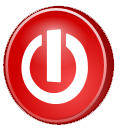 التعريف بسورة الفرقان
الوحدة
الثالثة
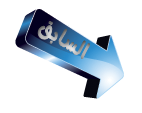 التعريف بسورة الفرقان
أولاً : سبب
 التسمية
سميت سورة الفرقان  لورود هذا الأسم فى أول آية من السورة وتعظيماً لأمر القرآن الذى نزل فارقاٌ بين الحلال والحرام ، والهدى والضلال .
الرئيسية
ثانيا : زمن
 نزول السورة
نزلت هذه السورة بمكة قبل الهجرة  ، وهى السورة الخامسة والعشرين فى ترتيب المصحف ، وعدد آياتها (77) آية .
ثالثا : موضوعات السورة
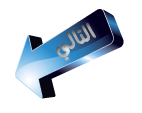 ذكر شبهات المشركين حول رسالة رسول الله صلى الله عليه وسلم وبيان تفاهتها ،ثم تهديدهم أن لم يؤمنوا بالعذاب فى الدنيا والآخرة .
ذكر قصص الأنبياء مع أممهم ، وما حصل لأممهم بسبب التكذيب .
دلائل قدرة الله تعالى ووحدانيته .
صفات عباد الرحمن .
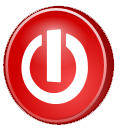 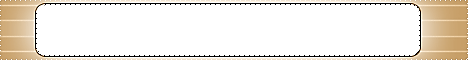 استراتيجية : التعلم التعاوني
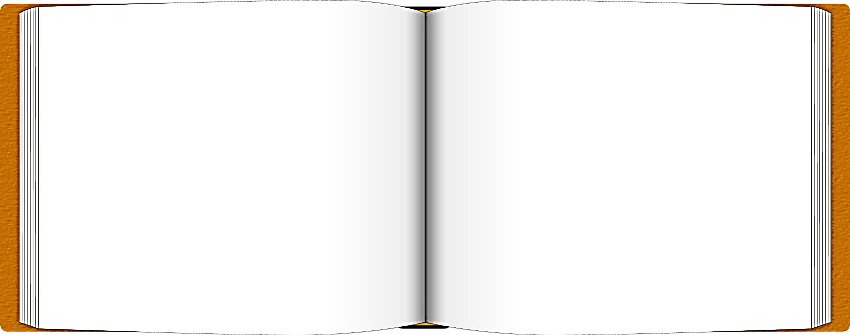 تقسيم الطلاب إلي أربع مجموعات بحيث يكون الطلاب في كل مجموعة غير متجانسين من الناحية العلمية
يحدد لكل مجموعة قائد وكاتب وهكذا ( أي مهمة لكل فرد في المجموعة تناسب إمكانياته ) 
يتم عرض مختصر للمادة المعرفية من خلال المعلم بواسطة البوربوينت والسبورة والكتاب المدرسي .
عرض الأنشطة سواء من الكتاب أو ورقة النشاط مرتبة ومتدرجة لموضع الدرس لتحقيق الخبرة المطلوبة .
يقوم المعلم بالمرور بين المجموعات أثناء تنفيذ النشاط وتقديم التوجيه المناسب للمجموعات 
عرض عمل المجموعات حيث تعرض مجموعة ويستمع الجميع للعرض والمناقشة وتبادل وجهات النظر ودفاع كل منهم عن وجهة نظره ويتم التصويب من المعلم
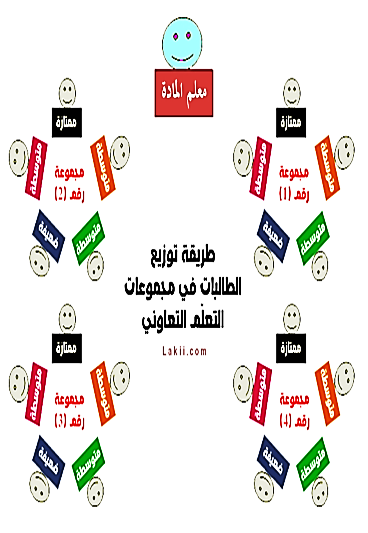 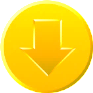 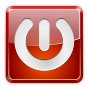 التعريف بسورة الفرقان
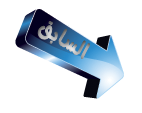 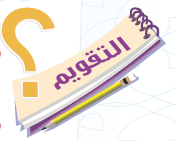 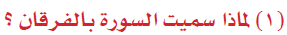 1- سميت سورة الفرقان  لورود هذا الاسم في أول آية من السورة وتعظيماً لأمر القرآن الذى نزل فارقاٌ بين الحلال والحرام ، والهدى والضلال .
الرئيسية
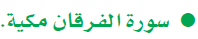 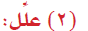 2- لأنها نزلت بمكة .
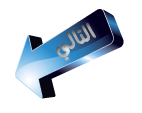 الخامسة والعشرون
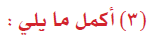 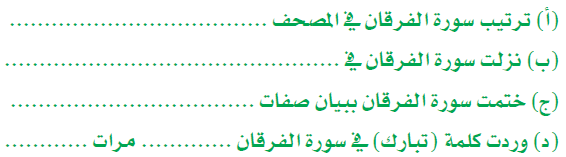 مكة قبل الهجرة .
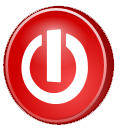 عباد الرحمن .
أول السورة
القرآن من عند الله تعالى
الوحدة
الثانية
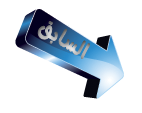 تفسير سورة الفرقان من الآية {1} إلى الآية {6}
بســـــــــــــــــــــــــم الله الرحمن الرحيم 
{ تَبَارَكَ الَّذِي نَزَّلَ الْفُرْقَانَ عَلَى عَبْدِهِ لِيَكُونَ لِلْعَالَمِينَ نَذِيراً{1} الَّذِي لَهُ مُلْكُ السَّمَاوَاتِ وَالْأَرْضِ وَلَمْ يَتَّخِذْ وَلَداً وَلَمْ يَكُن لَّهُ شَرِيكٌ فِي الْمُلْكِ وَخَلَقَ كُلَّ شَيْءٍ فَقَدَّرَهُ تَقْدِيراً{2} وَاتَّخَذُوا مِن دُونِهِ آلِهَةً لَّا يَخْلُقُونَ شَيْئاً وَهُمْ يُخْلَقُونَ وَلَا يَمْلِكُونَ لِأَنفُسِهِمْ ضَرّاً وَلَا نَفْعاً وَلَا يَمْلِكُونَ مَوْتاً وَلَا حَيَاةً وَلَا نُشُوراً{3} وَقَالَ الَّذِينَ كَفَرُوا إِنْ هَذَا إِلَّا إِفْكٌ افْتَرَاهُ وَأَعَانَهُ عَلَيْهِ قَوْمٌ آخَرُونَ فَقَدْ جَاؤُوا ظُلْماً وَزُوراً{4} وَقَالُوا أَسَاطِيرُ الْأَوَّلِينَ اكْتَتَبَهَا فَهِيَ تُمْلَى عَلَيْهِ بُكْرَةً وَأَصِيلاً{5} قُلْ أَنزَلَهُ الَّذِي يَعْلَمُ السِّرَّ فِي السَّمَاوَاتِ وَالْأَرْضِ إِنَّهُ كَانَ غَفُوراً رَّحِيماً{6}
الرئيسية
موضوع الآيات :مزاعم المشركين ، وفضل القرآن الكريم
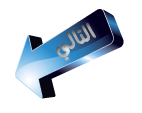 معانى الكلمات
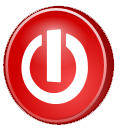 تفسير سورة الفرقان من الآية {1} إلى الآية {6}
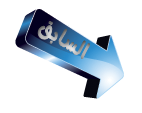 تفسير الآيات وما يستفاد منها
{تَبَارَكَ الَّذِي نَزَّلَ الْفُرْقَانَ } :عظمت بركاته وكثرت خيراته سبحانه وتعالى الذى نزل 
الفرقان الفارق بين الحق والباطل .
 {عَلَى عَبْدِهِ }:  محمد صلى الله عليه وسلم {لِيَكُونَ لِلْعَالَمِينَ نَذِيراً}:  ليكون رسولاً للانس والجن
الآية
{1}
الرئيسية
وهذه الآية
    تفيد :
* أن بركات الله وخيراته كثيرة ، ومن أعظمها إنزال القرآن الكريم .
 * أن من أجَل أوصاف محمد صلى الله عليه وسلم أنه عبد لله تعالى ورسوله
الآية{ 2}
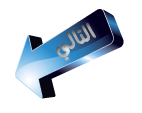 {الَّذِي لَهُ مُلْكُ السَّمَاوَاتِ وَالْأَرْضِ وَلَمْ يَتَّخِذْ وَلَداً وَلَمْ يَكُن لَّهُ شَرِيكٌ فِي الْمُلْكِ وَخَلَقَ كُلَّ شَيْءٍ فَقَدَّرَهُ تَقْدِيرا  }
ًخلق كل شئ .فسواه على ما يناسب هذا الخلق .دون نقص أو خلل .
الآية{ 3}
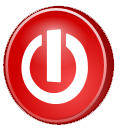 {وَاتَّخَذُوا مِن دُونِهِ آلِهَةً } واتخذوا معبودات من دون الله  {لَّا يَخْلُقُونَ شَيْئاً وَهُمْ يُخْلَقُونَ } لاتستطيع خلق شئ ، والله خلقها وخلقهم .{ وَلَا يَمْلِكُونَ لِأَنفُسِهِمْ ضَرّاً وَلَا نَفْعاً وَلَا يَمْلِكُونَ مَوْتاً وَلَا حَيَاةً وَلَا نُشُوراً}. ولا يملكون بعث احد من الأموات حياً من قبره .
تفسير سورة الفرقان من الآية {1} إلى الآية {6}
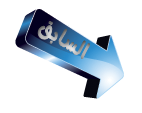 ويؤخذ من الآيتين :
أن الله خالق كل شئ ومليكه .
أن أعظم الظلم وأشد الافتراء ،أن يتخذ مع الله آلهة هى لاتخلق ، ولا تنفع ولا تضر.
{وَقَالَ الَّذِينَ كَفَرُوا إِنْ هَذَا إِلَّا إِفْكٌ افْتَرَاهُ} إلا كذب وبهتان اختلفه محمد   {وَأَعَانَهُ عَلَيْهِ قَوْمٌ آخَرُونَ فَقَدْ جَاؤُوا ظُلْماً وَزُوراً} فقد ارتكبوا ظلماً كثيرا ،وأتوا زوراً شنيعاً .
الآية
{4}
الرئيسية
{ وَقَالُوا أَسَاطِيرُ الْأَوَّلِينَ اكْتَتَبَهَا } وقالوا عن القرآن ، هوأحاديث الأولين المسطرة فى كتبهم ،استنسخها محمد .{فَهِيَ تُمْلَى عَلَيْهِ بُكْرَةً وَأَصِيلاً} فهى تقرأعليه صباحاً ومساءً 0
الآية
{5}
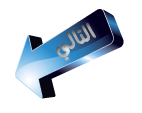 الآية{6}
{قُلْ أَنزَلَهُ الَّذِي يَعْلَمُ السِّرَّ فِي السَّمَاوَاتِ وَالْأَرْضِ إِنَّهُ كَانَ غَفُوراً رَّحِيماً}
وقد دلت هذه الآيات على :
من أعظم ظلم الكفار لأنفسهم ، دعواهم أن القرآن كذب اختلقه محمد وأعانه اناس على ذلك وأنه مأخوذ من كتب الأولين .
اضطراب الكفار فى الحكم على القرآن ، مع عجزهم على أن يأتوا بمثله .
عظم عفو الله عن عباده ، حيث كذبوا القرآن والرسول ، ولم يعاجلهم بالعقوبة ، بل دعاهم إلى التوبة .
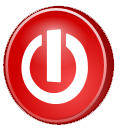 تفسير سورة الفرقان من الآية {1} إلى الآية {6}
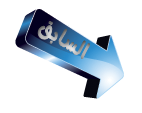 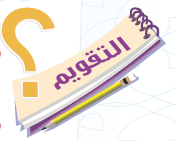 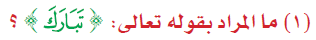 1– كثر خيره ،وعظمت بركاته ، وتكاملت صفاته .
الرئيسية
2- لكثرة الآلهة وتعددها .
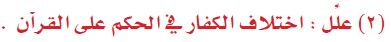 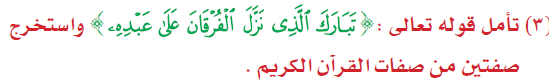 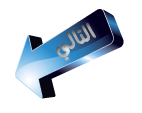 * الفرق بين الحق والباطل .
    * هو من عند الله .
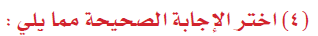 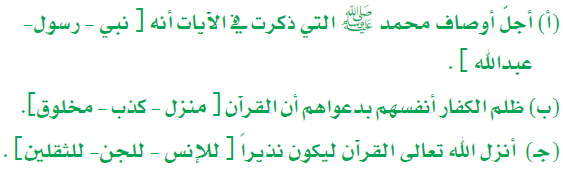 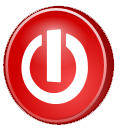 الظلم بالإعراض عن آيات الله
الوحدة
الثانية
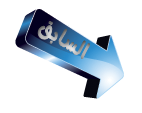 تفسير سورة الفرقان من الآية {27} إلى الآية {31}
قال تعالى : {وَيَوْمَ يَعَضُّ الظَّالِمُ عَلَى يَدَيْهِ يَقُولُ يَا لَيْتَنِي اتَّخَذْتُ مَعَ الرَّسُولِ سَبِيلاً{27} يَا وَيْلَتَى لَيْتَنِي لَمْ أَتَّخِذْ فُلَاناً خَلِيلاً{28} لَقَدْ أَضَلَّنِي عَنِ الذِّكْرِ بَعْدَ إِذْ جَاءنِي وَكَانَ الشَّيْطَانُ لِلْإِنسَانِ خَذُولاً{29} وَقَالَ الرَّسُولُ يَا رَبِّ إِنَّ قَوْمِي اتَّخَذُوا هَذَا الْقُرْآنَ مَهْجُوراً{30} وَكَذَلِكَ جَعَلْنَا لِكُلِّ نَبِيٍّ عَدُوّاً مِّنَ الْمُجْرِمِينَ وَكَفَى بِرَبِّكَ هَادِياً وَنَصِيراً{31}
الرئيسية
موضوع الآيات
خطورة الصحبة السيئة .
معانى الكلمات
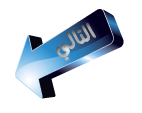 تفسير الآيات وما يستفاد منها
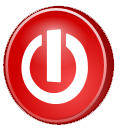 الآية { 27}
{وَيَوْمَ يَعَضُّ الظَّالِمُ عَلَى يَدَيْهِ يَقُولُ يَا لَيْتَنِي اتَّخَذْتُ مَعَ الرَّسُولِ سَبِيلاً} يقول الظالم متحسراً يوم القيامة ؛ ليتنى صاحبت رسول الله محمد صلى الله عليه وسلم .
تفسير سورة الفرقان من الآية {27} إلى الآية {31}
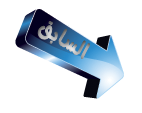 الآية{28}{29}
يقول نادماً على مصاحبة الكافر {يَا وَيْلَتَى لَيْتَنِي لَمْ أَتَّخِذْ فُلَاناً خَلِيلاً{28} لَقَدْ أَضَلَّنِي عَنِ الذِّكْرِ } ابعدنى وصدنى عن القرآن {بَعْدَ إِذْ جَاءنِي وَكَانَ الشَّيْطَانُ لِلْإِنسَانِ خَذُولاً{29} يتركه وقت الشدة فلا ينفعه .
مصاحبة صديق السوء تورث الندامة يوم القيامة .
 الشيطان يزين للإنسان مصاحبة أهل الباطل .
وهذه الآيات تدل على :
الرئيسية
{وَقَالَ الرَّسُولُ يَا رَبِّ إِنَّ قَوْمِي اتَّخَذُوا هَذَا الْقُرْآنَ مَهْجُوراً} تركوا الإيمان به والعمل بأحكامه ، ولم يتدبروه حقاً .
الآية{30}
خطورة هجر القرآن ،والوعيد العظيم على ذلك .
 هجر القرآن قد يكون بترك الإيمان والعمل به أو بهجر تحكيمه ،أو بهجر تلاوته وتدبره .
وهذه الآية تبين:
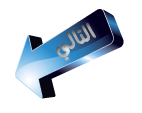 {وَكَذَلِكَ جَعَلْنَا لِكُلِّ نَبِيٍّ عَدُوّاً مِّنَ الْمُجْرِمِينَ }وكما جعلنا لك أعداء من مجرمى قومك جعلنا لكل الأنبياء أعداء من مجرمى قومهم {وَكَفَى بِرَبِّكَ هَادِياً وَنَصِيراً }والله يعينك على أعدائك .
الآية{31}
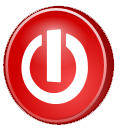 وهذه الاية فيها : 
تسلية للرسول صلى الله عليه وسلم ، حيث بينت الآيات أن ما أصابه قد أصاب من قبله من الأنبياء ، فليصبر كما صبروا .
تفسير سورة الفرقان من الآية {27} إلى الآية {31}
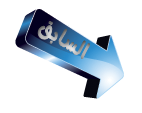 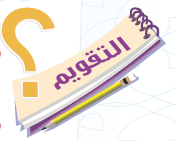 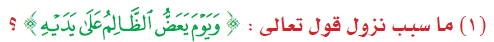 الرئيسية
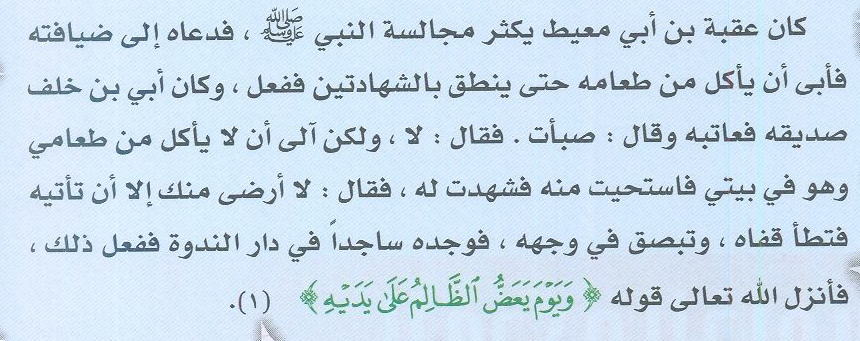 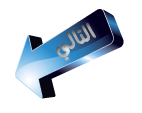 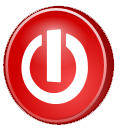 تفسير سورة الفرقان من الآية {27} إلى الآية {31}
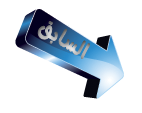 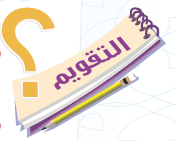 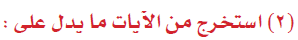 {يَا وَيْلَتَى لَيْتَنِي لَمْ أَتَّخِذْ فُلَاناً خَلِيلاً
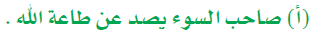 الرئيسية
بَعْدَ إِذْ جَاءنِي وَكَانَ الشَّيْطَانُ لِلْإِنسَانِ خَذُولاً{29
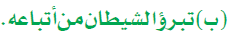 وَقَالَ الرَّسُولُ يَا رَبِّ إِنَّ قَوْمِي اتَّخَذُوا هَذَا الْقُرْآنَ مَهْجُوراً{30
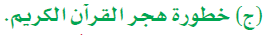 وَكَذَلِكَ جَعَلْنَا لِكُلِّ نَبِيٍّ عَدُوّاً مِّنَ الْمُجْرِمِينَ وَكَفَى بِرَبِّكَ هَادِياً وَنَصِيراً
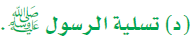 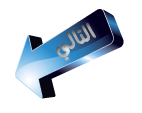 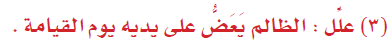 نادماً على مصاحبة الكافر وعدم اتباع الرسول صلى الله عليه وسلم .
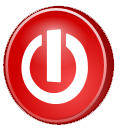 تفسير سورة الفرقان من الآية {27} إلى الآية {31}
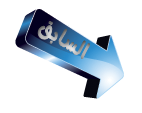 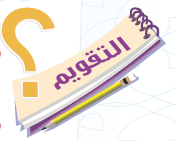 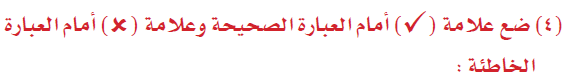 الرئيسية
×
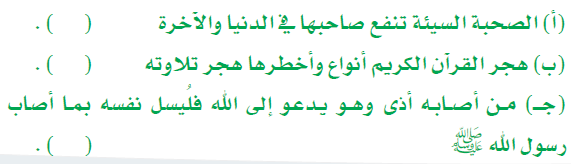 
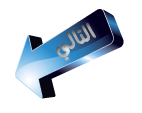 
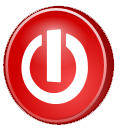 تفسير سورة الفرقان من الآية {32} إلى الآية {34}
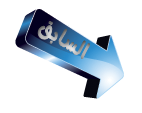 قال تعالى :{وَقَالَ الَّذِينَ كَفَرُوا لَوْلَا نُزِّلَ عَلَيْهِ الْقُرْآنُ جُمْلَةً وَاحِدَةً كَذَلِكَ لِنُثَبِّتَ بِهِ فُؤَادَكَ وَرَتَّلْنَاهُ تَرْتِيلاً{32} وَلَا يَأْتُونَكَ بِمَثَلٍ إِلَّا جِئْنَاكَ بِالْحَقِّ وَأَحْسَنَ تَفْسِيراً{33} الَّذِينَ يُحْشَرُونَ عَلَى وُجُوهِهِمْ إِلَى جَهَنَّمَ أُوْلَئِكَ شَرٌّ مَّكَاناً وَأَضَلُّ سَبِيلاً{34}
الحكمة من نزول القرآن الكريم على محمد صلى الله عليه وسلم مفرقاً .
موضوع الآيات :
الرئيسية
معانى الكلمات
تفسير الآيات وما يستفاد منها
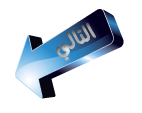 {وَقَالَ الَّذِينَ كَفَرُوا لَوْلَا نُزِّلَ عَلَيْهِ الْقُرْآنُ جُمْلَةً وَاحِدَةً} ويقولون هلا انزل القرآن كله مرة واحدة  {كَذَلِكَ لِنُثَبِّتَ بِهِ فُؤَادَكَ}لنقوى به قلبك وتزداد به طمأنينة {وَرَتَّلْنَاهُ تَرْتِيلا} وبيناه لك فى تثبيت ومهلة .
الآية{32}
القرآن نزل مفرقاً فى ثلاثة وعشرين عاماً ، ولم ينزل جملة واحدة كالكتب السابقة .
 من حكمة إنزال القرآن مفرقاً ،تثبيت قلب الرسول صلى الله عليه وسلم ، ولكى يفهم الحق ويعيه .
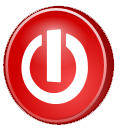 وهذه الآية   
   تبين :
تفسير سورة الفرقان من الآية {32} إلى الآية {34}
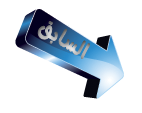 { وَلَا يَأْتُونَكَ بِمَثَلٍ إِلَّا جِئْنَاكَ بِالْحَقِّ وَأَحْسَنَ تَفْسِيرا} ولا يأتيك المشركون بحجة إلا جئناك يا محمد بالجواب الحق وبأحسن بيان له .
الآية{33}
وهذه الآية تدل على : 
          أن حجج القرآن وأجوبته هى أفضل الحجج لوضوحها وقوة دلالتها .
الرئيسية
{الَّذِينَ يُحْشَرُونَ عَلَى وُجُوهِهِمْ إِلَى جَهَنَّمَ } الكفار الذين يسحبون على وجوههم  إلى جهنم {أُوْلَئِكَ شَرٌّ مَّكَاناً } شر منزلة {وَأَضَلُّ سَبِيلاً } وأبعدهم طريقاً إلى الحق .
الآية{34}
أن الكفار يسحبون يوم القيامة على وجوههم إلى جهنم ، إهانة لهم وجزاء على استكبارهم عن الإيمان
وهذه الآية تفيد نا:
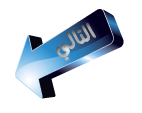 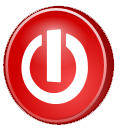 تفسير سورة الفرقان من الآية {32} إلى الآية {34}
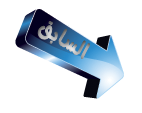 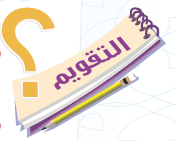 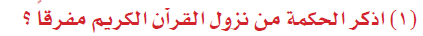 حكمة إنزال القرآن مفرقاً ،تثبيت قلب الرسول ،ولكى يفهم الحق ويعيه
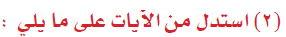 الرئيسية
{ وَرَتَّلْنَاهُ تَرْتِيلاً }
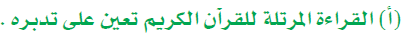 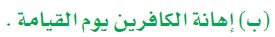 {الَّذِينَ يُحْشَرُونَ عَلَى وُجُوهِهِمْ إِلَى جَهَنَّمَ }
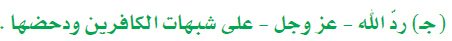 { وَلَا يَأْتُونَكَ بِمَثَلٍ إِلَّا جِئْنَاكَ بِالْحَقِّ وَأَحْسَنَ تَفْسِيرا}
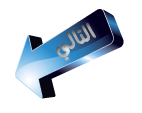 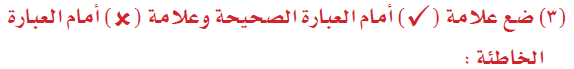 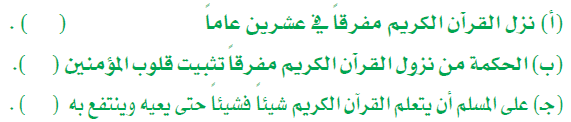 ×
×
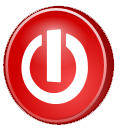 
من آيات الله الكونية
الوحدة
السادسة
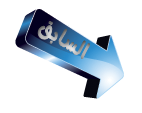 تفسير سورة الفرقان من الآية {53} إلى الآية {57}
قال تعالى :{وَهُوَ الَّذِي مَرَجَ الْبَحْرَيْنِ هَذَا عَذْبٌ فُرَاتٌ وَهَذَا مِلْحٌ أُجَاجٌ وَجَعَلَ بَيْنَهُمَا بَرْزَخاً وَحِجْراً مَّحْجُوراً{53} وَهُوَ الَّذِي خَلَقَ مِنَ الْمَاء بَشَراً فَجَعَلَهُ نَسَباً وَصِهْراً وَكَانَ رَبُّكَ قَدِيراً{54} وَيَعْبُدُونَ مِن دُونِ اللَّهِ مَا لَا يَنفَعُهُمْ وَلَا يَضُرُّهُمْ وَكَانَ الْكَافِرُ عَلَى رَبِّهِ ظَهِيراً{55} وَمَا أَرْسَلْنَاكَ إِلَّا مُبَشِّراً وَنَذِيراً{56} قُلْ مَا أَسْأَلُكُمْ عَلَيْهِ مِنْ أَجْرٍ إِلَّا مَن شَاء أَن يَتَّخِذَ إِلَى رَبِّهِ سَبِيلاً{57}
الرئيسية
الآيات تدل على قدرة الله ووجوب إفراده بالعبادة .
موضوع الآيات :
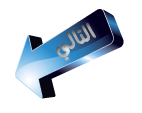 معانى الكلمات
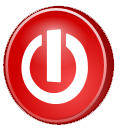 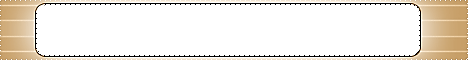 استراتيجية : الرؤوس المرقمة
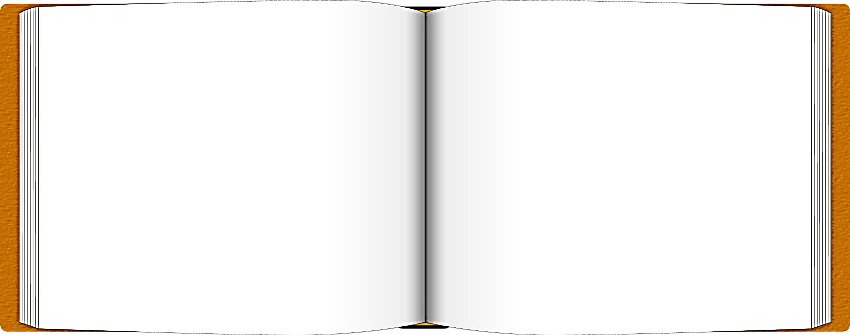 الرؤوس المرقمة
يقسم المعلم الطلاب إلي مجاميع من أربعة طلاب وقد تزيد إلي خماسية وسداسية
يعطي كل عضو في المجموعة رقم من الأرقام (1 إلي 4 ) أو حسب عدد أفراد المجموعة 
يطرح المعلم سؤالا
يناقش الطلاب شفويا ويتفقون علي الإجابة بحيث يون في النهاية كل طالب قادر علي الإجابة
ينادي المعلم شفويا ويتفقون علي الإجابة بحيث يكون في النهاية كل طالب قادر علي الإجابة
ينادي المعلم مثلا الرقم 2 مستخدما طريقة عشوائية باستخدام النرد أو أي طريقة تضمن العشوائية ثم يطرح السؤال مرة أخري
يقوم كل طالب رقمه 2 ليقدم إجابة مجموعته أمام الطلاب ويقول ( اتفقنا جميعا في المجموعة أن الإجابة هي)
لو اختلفت إجابة الطالب الأخر في مجموعة أخري أو جاء بأفكار أخري جديدة يوضح للصف السبب ويذكر تفسير ذلك
تشمل الأسئلة أي مادة الرياضيات العلوم الاجتماعيات اللغة ...الخ قد تكون الأسئلة ذات مستويات عقلية دنيا أو عليا ويفضل دائما الأسئلة التي تنمي مهارات التفكير الناقد و الإبداعي .
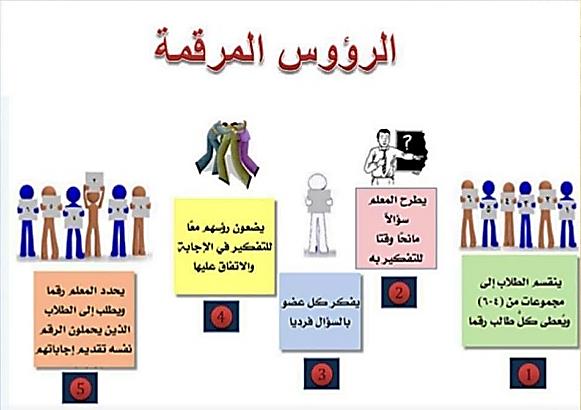 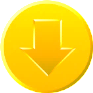 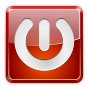 تفسير سورة الفرقان من الآية {53} إلى الآية {57}
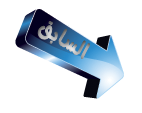 تفسير الآيات وما يستفاد منها
{وَهُوَ الَّذِي مَرَجَ الْبَحْرَيْنِ هَذَا عَذْبٌ فُرَاتٌ وَهَذَا مِلْحٌ أُجَاجٌ } خلط البحرين العذب {والمالح {وَجَعَلَ بَيْنَهُمَا بَرْزَخاً } حاجزاً يمنع كل واحد منهما من إفساد الآخر {وَحِجْراً مَّحْجُوراً} ومانعاً من أن يصل أحدهما إلى الآخر .
الآية
{53}
الرئيسية
{وَهُوَ الَّذِي خَلَقَ مِنَ الْمَاء بَشَراً} خلق من منى الرجل والمرأة بشراً{ فَجَعَلَهُ نَسَباً وَصِهْراً } فجعل من البشر ذكوراً منهم النسب وأناثأ منهم المصاهرة {وَكَانَ رَبُّكَ قَدِيرا}
الآية
{54}
من آيات الله العظيمة أن يجمع ماء النهر العذب بماء البحر المالح ، فلا يفسد أحدهما الآخر ، بل يجعل بينهما حاجزاً يمنع اختلاطهما .
 أن الله خلق بنى آدم من ماء مهين ، وجعلهم ذكوراًَ وأناثاُ ، ومن الذكور يكون الأنساب ومن الأناث تكون المصاهرات .
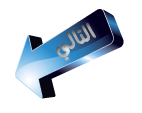 وهذه الآية تدلان 
      على  :
الآية
{55}
{وَيَعْبُدُونَ مِن دُونِ اللَّهِ مَا لَا يَنفَعُهُمْ وَلَا يَضُرُّهُمْ وَكَانَ الْكَافِرُ عَلَى رَبِّهِ ظَهِيراً} وكان الكافر عوناً للشيطان على ربه بالشرك فى عبادة الله .
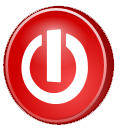 والآية تدل على : 
* أن الآلهة التى يعبدها المشركون ليس لديهم حجة فى عبادتها ، وهم يعلمون أنها لاتضر ولاتنفع .
تفسير سورة الفرقان من الآية {53} إلى الآية {57}
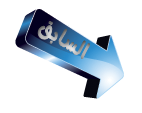 الآية
{56}
{وَمَا أَرْسَلْنَاكَ إِلَّا مُبَشِّراً وَنَذِيراً} مبشراً للمؤمنين بالجنة ومنذراً للكافرين بالنار .
{ قُلْ مَا أَسْأَلُكُمْ عَلَيْهِ مِنْ أَجْرٍ } لاأطلب على تبليغ رسالتى أى أجر { إِلَّا مَن شَاء أَن يَتَّخِذَ إِلَى رَبِّهِ سَبِيلاً} ن إلا أن يهتدى أحدكم ويسلك طريق الحق .
الآية {57}
الرئيسية
وهاتان الآيتان تفيدان :
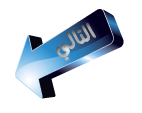 * أن مهمة الرسول تبليغ الدين والبشارة به ، وتخويف من خالفه بعذاب دنيوى أو 
    أخروى .
 * أن الرسول لايطلب على دعوته أجر ولا منفهة دنيوية ، بل يريد هدايتهم .
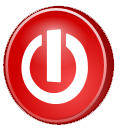 تفسير سورة الفرقان من الآية {53} إلى الآية {57}
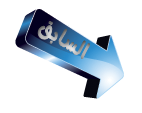 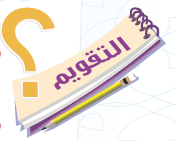 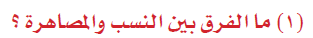 النسب يأتى من الذكور والمصاهرة من الإناث
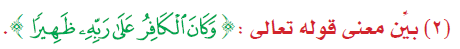 الرئيسية
وكان الكافر عوناً للشيطان على ربه بالشرك فى عبادة الله .
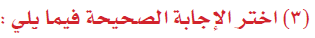 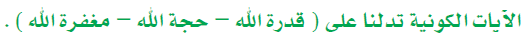 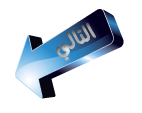 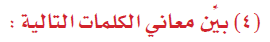 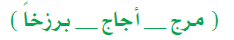 مرج ــــــــــــــــــــــــ خلط 
    أجاج ــــــــــــــــــــــــ شديد الملوحة 
    برزخ ـــــــــــــــــــــــ حاجز يمنع أن يفسد أحدهما الآخر
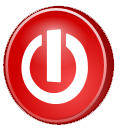 تفسير سورة الفرقان من الآية {58} إلى الآية {62}
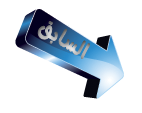 قال تعالى : {وَتَوَكَّلْ عَلَى الْحَيِّ الَّذِي لَا يَمُوتُ وَسَبِّحْ بِحَمْدِهِ وَكَفَى بِهِ بِذُنُوبِ عِبَادِهِ خَبِيراً{58} الَّذِي خَلَقَ السَّمَاوَاتِ وَالْأَرْضَ وَمَا بَيْنَهُمَا فِي سِتَّةِ أَيَّامٍ ثُمَّ اسْتَوَى عَلَى الْعَرْشِ الرَّحْمَنُ فَاسْأَلْ بِهِ خَبِيراً{59} وَإِذَا قِيلَ لَهُمُ اسْجُدُوا لِلرَّحْمَنِ قَالُوا وَمَا الرَّحْمَنُ أَنَسْجُدُ لِمَا تَأْمُرُنَا وَزَادَهُمْ نُفُوراً{60} تَبَارَكَ الَّذِي جَعَلَ فِي السَّمَاء بُرُوجاً وَجَعَلَ فِيهَا سِرَاجاً وَقَمَراً مُّنِيراً{61} وَهُوَ الَّذِي جَعَلَ اللَّيْلَ وَالنَّهَارَ خِلْفَةً لِّمَنْ أَرَادَ أَن يَذَّكَّرَ أَوْ أَرَادَ شُكُوراً{62}
موضوع الآيات :وجوب التوكل على الله وتوحيده
الرئيسية
معانى الكلمات
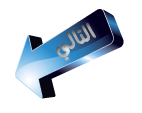 تفسير الآيات وما يستفاد منها
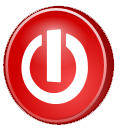 {وَتَوَكَّلْ عَلَى الْحَيِّ الَّذِي لَا يَمُوتُ } فوض أمورك إلى ربك {وَسَبِّحْ بِحَمْدِهِ } ونزهه عن صفات النقصان حامداً له {وَكَفَى بِهِ بِذُنُوبِ عِبَادِهِ خَبِيراً} يعلم ذنوبهم فلا يخفى عليه شىء .
الآية
{58}
تفسير سورة الفرقان من الآية {58} إلى الآية {62}
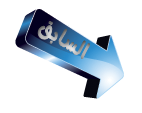 {الَّذِي خَلَقَ السَّمَاوَاتِ وَالْأَرْضَ وَمَا بَيْنَهُمَا فِي سِتَّةِ أَيَّامٍ ثُمَّ اسْتَوَى عَلَى الْعَرْشِ } علا وارتفع استواء يليق بجلاله هو { الرَّحْمَنُ فَاسْأَلْ بِهِ خَبِيراً} أن اردت أن تعرف صفاته فالله هو الخبير .
الآية
{59}
وهاتان الآيتان
    تفيدان :
وجوب التوكل على الله والأعتماد عليه ،وتنزيهه عما لايليق به .
 أن الله يعلم أعمالنا ويحصى ذنوبنا لايخفى عليه من أحوالنا شئ .
الرئيسية
{وَإِذَا قِيلَ لَهُمُ اسْجُدُوا لِلرَّحْمَنِ قَالُوا وَمَا الرَّحْمَنُ } قال الكافرون ما نعرف الرحمن {أَنَسْجُدُ لِمَا تَأْمُرُنَا } هل تريد أن نسجد لما تأمرنا طاعة لأمرك ؟ {وَزَادَهُمْ نُفُوراً} وزادهم دعاؤهم إلى السجود للرحمن بعداً عن الإيمان ونفوراً منه .
الآية
{60}
{ تَبَارَكَ الَّذِي جَعَلَ فِي السَّمَاء بُرُوجاً } عظمت بركاته وكثر خيره الذى جعل فى السماء النجوم الكبار {وَجَعَلَ فِيهَا سِرَاجاً وَقَمَراً مُّنِيراً } وجعل فيها شمساً تضئ وقمراَ ينير .
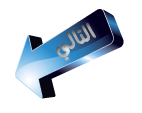 الآية
{61}
{وَهُوَ الَّذِي جَعَلَ اللَّيْلَ وَالنَّهَارَ خِلْفَةً } متعاقبين يخلف أحدهما الآخر {لِّمَنْ أَرَادَ أَن يَذَّكَّرَ } لمن يعتبر {أَوْ أَرَادَ شُكُوراً } لله تعالى على نعمه .
الآية
{62}
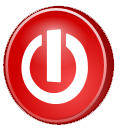 *أن النفورمن سماع القرآن والإعراض عنه ، من صفات المشركين .
* من نسى عملاً صالحا فى النهار قضاه فى الليل وكذلك العكس ، وهذا منحكمة جعلهما متعاقبين .
وتفيد الآيات :
تفسير سورة الفرقان من الآية {58} إلى الآية {62}
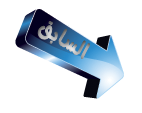 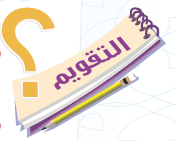 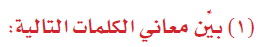 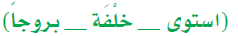 استوى ــــــــــــــــــــ علا وارتفع  
     بروجاً ــــــــــــــــــــ الكواكب العظيمة 
     خلفة ــــــــــــــــــــــ    متعاقبين يخلف أحدهما الأخر
الرئيسية
النبى صلى الله عليه وسلم .
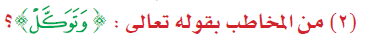 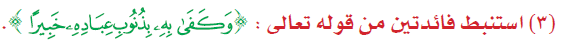 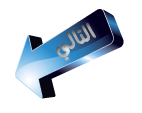 الفائدتين هما: 
وجوب التوكل على الله والأعتماد عليه ،وتنزيهه عما لايليق به .
 أن الله يعلم أعمالنا ويحصى ذنوبنا لايخفى عليه من أحوالنا شئ .
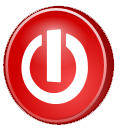 تفسير سورة الفرقان من الآية {58} إلى الآية {62}
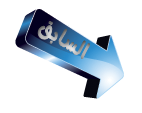 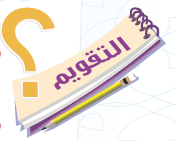 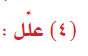 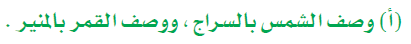 الرئيسية
(أ)  لأن الشمس تضئ والقمر ينير
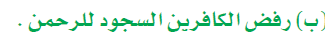 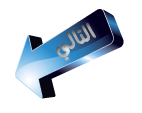 (ب) بعداً عن الإيمان ونفوراً منه
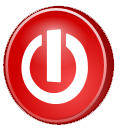 صفات عباد الرحمن
الوحدة
السابعة
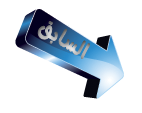 تفسير سورة الفرقان من الآية {63} إلى الآية {67}
قال تعالى : {وَعِبَادُ الرَّحْمَنِ الَّذِينَ يَمْشُونَ عَلَى الْأَرْضِ هَوْناً وَإِذَا خَاطَبَهُمُ الْجَاهِلُونَ قَالُوا سَلَاماً{63} وَالَّذِينَ يَبِيتُونَ لِرَبِّهِمْ سُجَّداً وَقِيَاماً{64} وَالَّذِينَ يَقُولُونَ رَبَّنَا اصْرِفْ عَنَّا عَذَابَ جَهَنَّمَ إِنَّ عَذَابَهَا كَانَ غَرَاماً{65} إِنَّهَا سَاءتْ مُسْتَقَرّاً وَمُقَاماً{66} وَالَّذِينَ إِذَا أَنفَقُوا لَمْ يُسْرِفُوا وَلَمْ يَقْتُرُوا وَكَانَ بَيْنَ ذَلِكَ قَوَاماً{67}
الرئيسية
من صفات عباد الرحمن التواضع ، مقابلة الأساءة بالمعروف .
موضوع الآيات :
معانى الكلمات
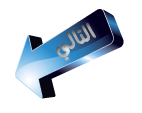 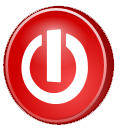 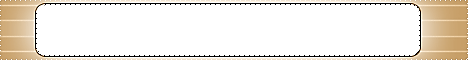 استراتيجية : الرؤوس المرقمة
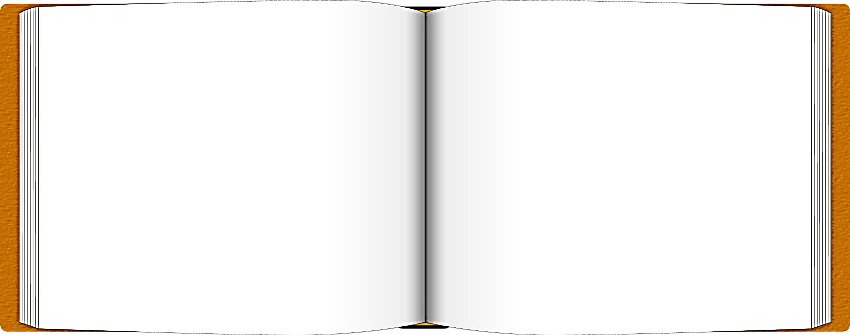 الرؤوس المرقمة
يقسم المعلم الطلاب إلي مجاميع من أربعة طلاب وقد تزيد إلي خماسية وسداسية
يعطي كل عضو في المجموعة رقم من الأرقام (1 إلي 4 ) أو حسب عدد أفراد المجموعة 
يطرح المعلم سؤالا
يناقش الطلاب شفويا ويتفقون علي الإجابة بحيث يون في النهاية كل طالب قادر علي الإجابة
ينادي المعلم شفويا ويتفقون علي الإجابة بحيث يكون في النهاية كل طالب قادر علي الإجابة
ينادي المعلم مثلا الرقم 2 مستخدما طريقة عشوائية باستخدام النرد أو أي طريقة تضمن العشوائية ثم يطرح السؤال مرة أخري
يقوم كل طالب رقمه 2 ليقدم إجابة مجموعته أمام الطلاب ويقول ( اتفقنا جميعا في المجموعة أن الإجابة هي)
لو اختلفت إجابة الطالب الأخر في مجموعة أخري أو جاء بأفكار أخري جديدة يوضح للصف السبب ويذكر تفسير ذلك
تشمل الأسئلة أي مادة الرياضيات العلوم الاجتماعيات اللغة ...الخ قد تكون الأسئلة ذات مستويات عقلية دنيا أو عليا ويفضل دائما الأسئلة التي تنمي مهارات التفكير الناقد و الإبداعي .
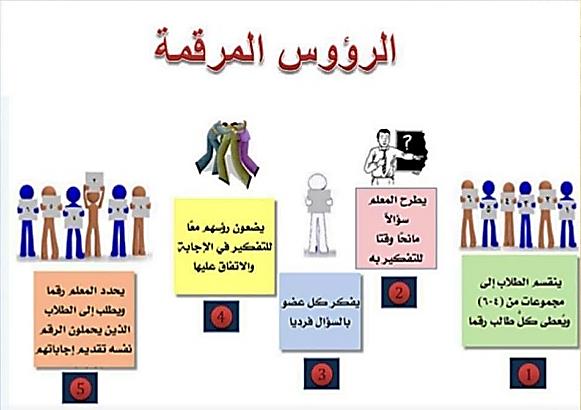 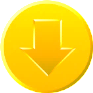 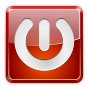 تفسير سورة الفرقان من الآية {63} إلى الآية {67}
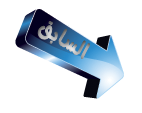 تفسير الآيات وما يستفاد منها
{وَعِبَادُ الرَّحْمَنِ الَّذِينَ يَمْشُونَ عَلَى الْأَرْضِ هَوْناً } بسكينة متواضعين { وَإِذَا خَاطَبَهُمُ الْجَاهِلُونَ قَالُوا سَلَاماً } وإذا خاطبهم الجهلة السفهاء بالأذى أجابوا بالمعروف  من القول .
الآية
{63}
ونستفيد من الآية صفتين من صفات عباد الرحمن :
الرئيسية
1- أنهم يمشون متواضعين بسكينة ووقار ، لا متكبرين .
 2- أنهم إذا تعدى عليم السفهاء بالسب والتعبير لم يقابلوهم إلا بالطيب من القول .
الآية
{64}
{وَالَّذِينَ يَبِيتُونَ لِرَبِّهِمْ سُجَّداً وَقِيَاما } يكثرون من صلاة الليل مخلصين فيها لربهم متذللين له بالسجود والقيام .
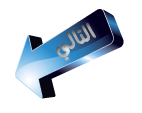 الآية
{65}
{وَالَّذِينَ يَقُولُونَ رَبَّنَا اصْرِفْ عَنَّا عَذَابَ جَهَنَّمَ إِنَّ عَذَابَهَا كَانَ غَرَاماً } أن عذاب جهنم ملازم لأصحابها لاينفك عنهم .
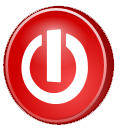 الآية
{66}
{إِنَّهَا سَاءتْ مُسْتَقَرّاً وَمُقَاماً } إن جهنم شر قرار وأقامة .
تفسير سورة الفرقان من الآية {63} إلى الآية {67}
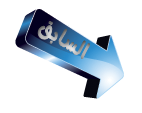 الآية
{67}
{وَالَّذِينَ إِذَا أَنفَقُوا لَمْ يُسْرِفُوا } لم يتجاوزوا الحد فى العطاء ولم يضيقو فى النفقة {وَلَمْ يَقْتُرُوا وَكَانَ بَيْنَ ذَلِكَ قَوَاماً} وكان إنفاقهم وسطاً بين التبذير والتضييق .
ونستفيد من الآية ثلاث صفات لعباد الرحمن:
الرئيسية
حرصهم على قيام الليل واجتهادهم فى التعبد لله بالنوافل ، فضلاً عن الفرائض .
 خوفهم من ربهم ودعاؤهم أن يصرف الله عنهم عذاب جهنم .
 إذا أنفقوا من أموالهم على أنفسهم أو على أسرهم ، توسطوا بين الإسراف والتقتير .
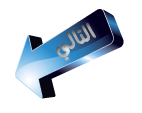 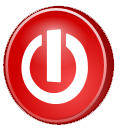 تفسير سورة الفرقان من الآية {63} إلى الآية {67}
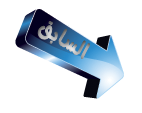 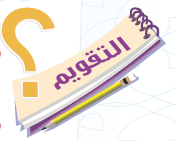 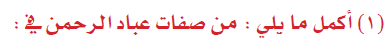 بتواضع ووقار
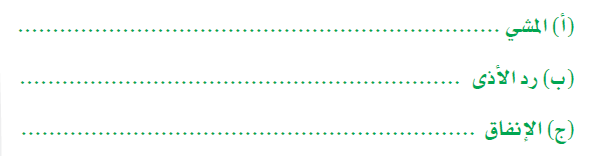 بالمعروف
وسطاً
الرئيسية
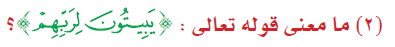 يكثرون من صلاة الليل مخلصين فيها لربهم متذللين له بالسجود والقيام .
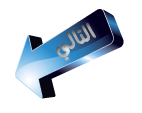 غراماً ــــــــــــــــــ ملازماً لصاحبه 
 يقتروا ـــــــــــــــــ يضيقوا فى النفقة 
 قواماً ــــــــــــــــــ وسطاً
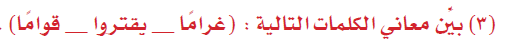 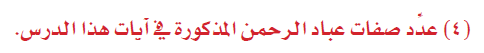 1- المشى بتواضع 
 2- الإنفاق وسطا 
 3- قيام الليل 
 4- خوفهم من ربهم 
 3- رد الأذى بالمعروف
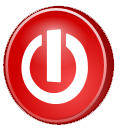 تفسير سورة الفرقان من الآية {68} إلى الآية {71}
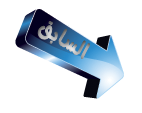 قال تعالى :  {وَالَّذِينَ لَا يَدْعُونَ مَعَ اللَّهِ إِلَهاً آخَرَ وَلَا يَقْتُلُونَ النَّفْسَ الَّتِي حَرَّمَ اللَّهُ إِلَّا بِالْحَقِّ وَلَا يَزْنُونَ وَمَن يَفْعَلْ ذَلِكَ يَلْقَ أَثَاماً{68} يُضَاعَفْ لَهُ الْعَذَابُ يَوْمَ الْقِيَامَةِ وَيَخْلُدْ فِيهِ مُهَاناً{69} إِلَّا مَن تَابَ وَآمَنَ وَعَمِلَ عَمَلاً صَالِحاً فَأُوْلَئِكَ يُبَدِّلُ اللَّهُ سَيِّئَاتِهِمْ حَسَنَاتٍ وَكَانَ اللَّهُ غَفُوراً رَّحِيماً{70} وَمَن تَابَ وَعَمِلَ صَالِحاً فَإِنَّهُ يَتُوبُ إِلَى اللَّهِ مَتَاباً{71}
الرئيسية
موضوع الآيات :
من صفات عباد الرحمن وفضل التوبة .
معانى الكلمات
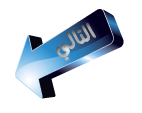 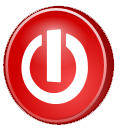 تفسير سورة الفرقان من الآية {68} إلى الآية {71}
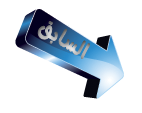 {وَالَّذِينَ لَا يَدْعُونَ مَعَ اللَّهِ إِلَهاً آخَرَ وَلَا يَقْتُلُونَ النَّفْسَ الَّتِي حَرَّمَ اللَّهُ إِلَّا بِالْحَقِّ } لايقتلون النفس التى حرم الله قتلها إلا بما يحق قتلها {وَلَا يَزْنُونَ } لايفعلون الزنى ولا يقتربون من مواطنه {وَمَن يَفْعَلْ ذَلِكَ يَلْقَ أَثَاماً} ومن يفعل ذلك يلقى فى الآخرة عقاباً .
الآية
{68}
الآية
{69}
{يُضَاعَفْ لَهُ الْعَذَابُ يَوْمَ الْقِيَامَةِ وَيَخْلُدْ فِيهِ مُهَاناً } ذليلاً حقيراً
الرئيسية
إ{ِلَّا مَن تَابَ وَآمَنَ وَعَمِلَ عَمَلاً صَالِحاً فَأُوْلَئِكَ يُبَدِّلُ اللَّهُ سَيِّئَاتِهِمْ حَسَنَاتٍ} فأولئك يمحو الله عنهم سيئاتهم ويجعل مكانها حسنات ، بسبب توبتهم وندمهم { وَكَانَ اللَّهُ غَفُوراً رَّحِيماً } .
الآية
{70}
{ وَمَن تَابَ وَعَمِلَ صَالِحاً فَإِنَّهُ يَتُوبُ إِلَى اللَّهِ مَتَاباً } من ندم على ذنبه وظهر لأثر ذلك فى إقباله على الطاعة واجتنابه المعصية هو التائب حقاً يقبل الله توبته ويكفر ذنوبه .
الآية
{71}
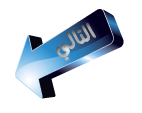 ونستفيد من الآية ثلاث صفات لعباد الرحمن :
لايشركون فى عبادتهم لا شركاً أصغر ولا أكبر .
 لايقتلون النفس المعصومة إلا بالحق ،كأن ترتد عن دينها ،أو تقع فى الزنى بعد الزواج أو 
   تقتل نفسً ظلماً . 
لايقعون فى الزنى بل يبعدون عنه وعن مواطنه .
إذا وقعوا فى معصية تابوا إلى الله فندموا على ما صنعوا .
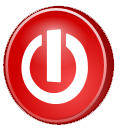 تفسير سورة الفرقان من الآية {68} إلى الآية {71}
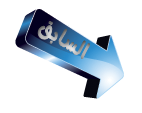 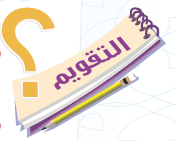 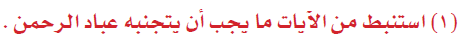 {وَالَّذِينَ لَا يَدْعُونَ مَعَ اللَّهِ إِلَهاً آخَرَ وَلَا يَقْتُلُونَ النَّفْسَ الَّتِي حَرَّمَ اللَّهُ إِلَّا بِالْحَقِّ وَلَا يَزْنُونَ وَمَن يَفْعَلْ ذَلِكَ يَلْقَ أَثَاماً }
{يمحو الله عنهم سيئاتهم ويجعل مكانها حسنات }
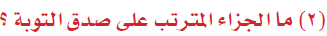 الرئيسية
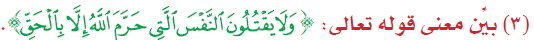 لا يقتلون النفس المعصومة إلا بالحق ،كأن ترتد عن دينها ،أو تقع فى الزنى بعد الزواج أو  تقتل نفسً ظلماً .
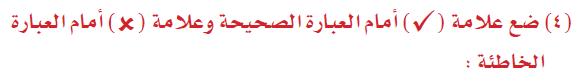 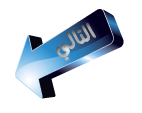 
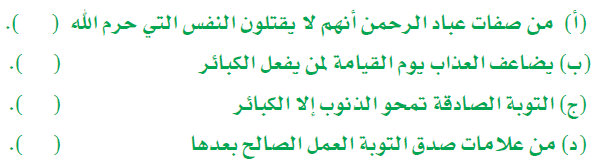 
×
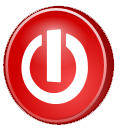 
تفسير سورة الفرقان من الآية {72} إلى الآية {77}
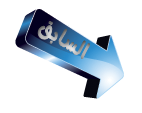 قال تعالى :{وَالَّذِينَ لَا يَشْهَدُونَ الزُّورَ وَإِذَا مَرُّوا بِاللَّغْوِ مَرُّوا كِرَاماً{72} وَالَّذِينَ إِذَا ذُكِّرُوا بِآيَاتِ رَبِّهِمْ لَمْ يَخِرُّوا عَلَيْهَا صُمّاً وَعُمْيَاناً{73} وَالَّذِينَ يَقُولُونَ رَبَّنَا هَبْ لَنَا مِنْ أَزْوَاجِنَا وَذُرِّيَّاتِنَا قُرَّةَ أَعْيُنٍ وَاجْعَلْنَا لِلْمُتَّقِينَ إِمَاماً{74} أُوْلَئِكَ يُجْزَوْنَ الْغُرْفَةَ بِمَا صَبَرُوا وَيُلَقَّوْنَ فِيهَا تَحِيَّةً وَسَلَاماً{75} خَالِدِينَ فِيهَا حَسُنَتْ مُسْتَقَرّاً وَمُقَاماً{76} قُلْ مَا يَعْبَأُ بِكُمْ رَبِّي لَوْلَا دُعَاؤُكُمْ فَقَدْ كَذَّبْتُمْ فَسَوْفَ يَكُونُ لِزَاماً{77}
الرئيسية
من صفات عباد الرحمن وجزاؤهم عند الله .
موضوع الآيات :
معانى الكلمات
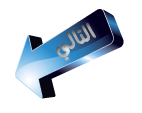 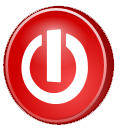 تفسير سورة الفرقان من الآية {72} إلى الآية {77}
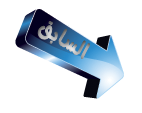 تفسير الآيات وما يستفاد منها
{وَالَّذِينَ لَا يَشْهَدُونَ الزُّورَ}والذين لايشهدون الكذب ولايحضرون مجالسه { وَإِذَا مَرُّوا بِاللَّغْوِ مَرُّوا كِرَاما}ًوإذا مروا من غير قصد على أهل الكلام الباطل مروا معرضين منكرين يتنزهون عنه
الآية
{72}
الرئيسية
{وَالَّذِينَ إِذَا ذُكِّرُوا بِآيَاتِ رَبِّهِمْ لَمْ يَخِرُّوا عَلَيْهَا صُمّاً وَعُمْيَانا} إذا وعظوا القرآن ودلائل وحدانية لم ًيتغافلوا عنها .
الآية
{73}
{وَالَّذِينَ يَقُولُونَ رَبَّنَا هَبْ لَنَا مِنْ أَزْوَاجِنَا وَذُرِّيَّاتِنَا قُرَّةَ أَعْيُنٍ وَاجْعَلْنَا لِلْمُتَّقِينَ إِمَاماً} ربنا هب لنا من أزوجنا وذرياتنا ما تقر به أعيننا وفيه أنسنا وسرورنا واجعلنا قدوة يقتدى بنا فى الخير .
الآية
{74}
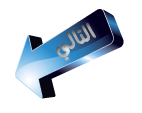 دلت هذه الآيات على أن من صفات لعباد الرحمن أنهم  :
لايشهدون شهادة الكذب ولا يحضرون مجلساً يعصى الله فيه.
 يعرضون عن اللغو ولا يحضرون مجالسه.
إذا وعظوا أو تليت عليهم آيات الله قبلوها وأستجابوا لها مذعنين 
 يكثروا الدعاء بصلاح أهليهم وذرياتهم .
أصحاب همم عالية
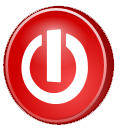 تفسير سورة الفرقان من الآية {72} إلى الآية {77}
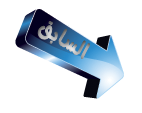 الآية
{75}
{أُوْلَئِكَ يُجْزَوْنَ الْغُرْفَةَ بِمَا صَبَرُوا} اولئك يثابون أعلى منازل الجنة { وَيُلَقَّوْنَ فِيهَا تَحِيَّةً وَسَلَاما}ًويلقون فيها التحية والتسليم من الملائكة والحياة الطيبة .
الآية
{76}
{ خَالِدِينَ فِيهَا حَسُنَتْ مُسْتَقَرّاً وَمُقَاماً} حسنت مستقراً يقرون فيه ومقاماً يقيمون فيه.
الرئيسية
{ قُلْ مَا يَعْبَأُ بِكُمْ رَبِّي لَوْلَا دُعَاؤُكُمْ }لايكترث ولا يبالى بكم إذا لم تعبدوه ولم تؤمنوا به {فَقَدْ كَذَّبْتُمْ فَسَوْفَ يَكُونُ لِزَاماً} فقد كذبتم –أيها الكافرون –فسوف يكون تكذيبكم سبب لعذاب يلزمكم ولا ينفك عنكم
الآية
{77}
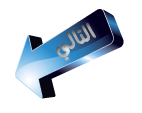 وهذه الآيات تدل على :
جزاء عباد الرحمن فى الآخرة ، جنات عظيمة يخلدون فيها ولا يلقون فيا أذى أو خوفاً 
 أعظم سبب لدخولهم الجنة بعد رحمة الله صبرهم على طاعة الله وثباتهم على دينهم 
 الخلق أهون شئ على الله ،إذا لم يعبدوه ويتضرعوا أليه وحده .
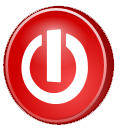 تفسير سورة الفرقان من الآية {72} إلى الآية {77}
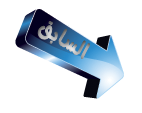 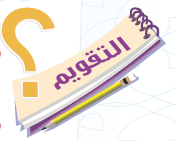 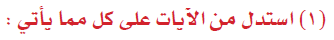 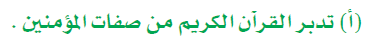 الرئيسية
{وَالَّذِينَ إِذَا ذُكِّرُوا بِآيَاتِ رَبِّهِمْ لَمْ يَخِرُّوا عَلَيْهَا صُمّاً وَعُمْيَانا}
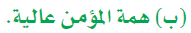 {وَالَّذِينَ يَقُولُونَ رَبَّنَا هَبْ لَنَا مِنْ أَزْوَاجِنَا وَذُرِّيَّاتِنَا قُرَّةَ أَعْيُنٍ وَاجْعَلْنَا لِلْمُتَّقِينَ إِمَاماً}
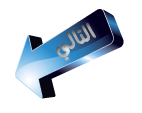 { قُلْ مَا يَعْبَأُ بِكُمْ رَبِّي لَوْلَا دُعَاؤُكُمْ }
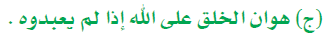 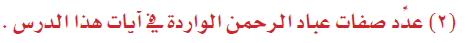 لا يشهدون شهادة الكذب ولا يحضرون مجلساً يعصى الله فيه.
 يعرضون عن اللغو ولا يحضرون مجالسه.
إذا وعظوا أو تليت عليهم آيات الله قبلوها وأستجابوا لها مذعنين 
 يكثروا الدعاء بصلاح أهليهم وذرياتهم .
أصحاب همم عالية
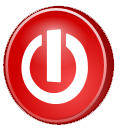 تفسير سورة الفرقان من الآية {72} إلى الآية {77}
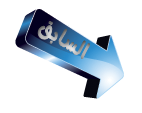 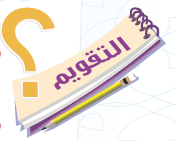 الرئيسية
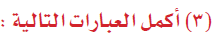 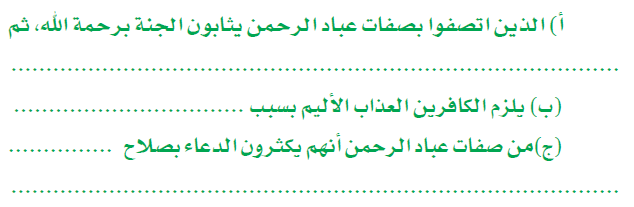 رحمة الله ثم صبرهم على طاعة الله وثباتهم على دينهم .
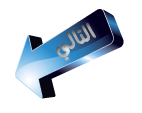 لم يعبدوه ويتضرعوا إليه وحده
بصلاح أهليهم وذرياتهم .
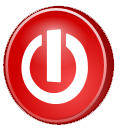 تفسير سورة الفرقان من الآية {72} إلى الآية {77}
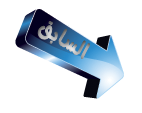 الأجـــــــــــــــــــــــــابة
1- (أ) {وَالَّذِينَ إِذَا ذُكِّرُوا بِآيَاتِ رَبِّهِمْ لَمْ يَخِرُّوا عَلَيْهَا صُمّاً وَعُمْيَانا}
(ب) {وَالَّذِينَ يَقُولُونَ رَبَّنَا هَبْ لَنَا مِنْ أَزْوَاجِنَا وَذُرِّيَّاتِنَا قُرَّةَ أَعْيُنٍ وَاجْعَلْنَا لِلْمُتَّقِينَ إِمَاماً}
الرئيسية
(ج) { قُلْ مَا يَعْبَأُ بِكُمْ رَبِّي لَوْلَا دُعَاؤُكُمْ }
2- صفات عباد الرحمن خمسة هما :
* لايشهدون شهادة الكذب ولا يحضرون مجلساً يعصى الله فيه.
 يعرضون عن اللغو ولا يحضرون مجالسه.
إذا وعظوا أو تليت عليهم آيات الله قبلوها وأستجابوا لها مذعنين 
 يكثروا الدعاء بصلاح أهليهم وذرياتهم .
أصحاب همم عالية 
3-  (أ)   رحمة الله ثم صبرهم على طاعة الله وثباتهم على دينهم .
    (ب) لم يعبدوه ويتضرعوا إليه وحده 
    (ج) بصلاح أهليهم وذرياتهم .
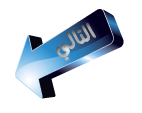 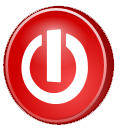 ظهور الإسلام على سائر الأديان
الوحدة
الثامنة
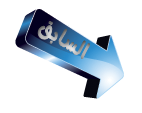 تفسير سورة الصف من الآية {1} إلى الآية {5 }
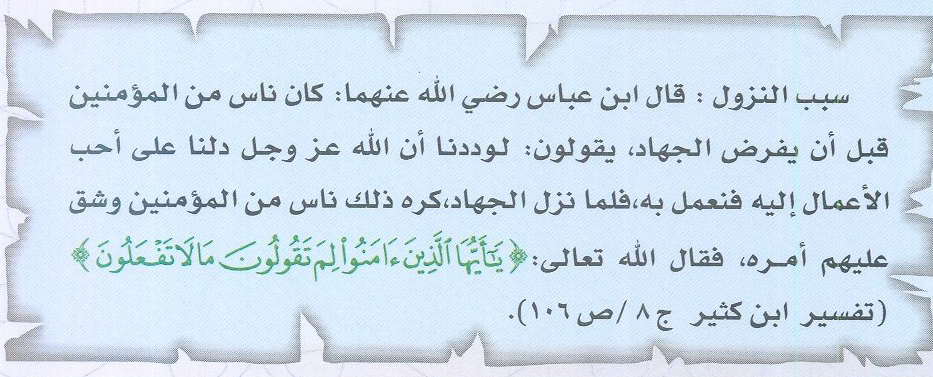 الرئيسية
بســـــــــــــــــم الله الرحمن الرحيم
 {سَبَّحَ لِلَّهِ مَا فِي السَّمَاوَاتِ وَمَا فِي الْأَرْضِ وَهُوَ الْعَزِيزُ الْحَكِيمُ{1} يَا أَيُّهَا الَّذِينَ آَمَنُوا لِمَ تَقُولُونَ مَا لَا تَفْعَلُونَ{2} كَبُرَ مَقْتاً عِندَ اللَّهِ أَن تَقُولُوا مَا لَا تَفْعَلُونَ{3} إِنَّ اللَّهَ يُحِبُّ الَّذِينَ يُقَاتِلُونَ فِي سَبِيلِهِ صَفّاً كَأَنَّهُم بُنيَانٌ مَّرْصُوصٌ{4} وَإِذْ قَالَ مُوسَى لِقَوْمِهِ يَا قَوْمِ لِمَ تُؤْذُونَنِي وَقَد تَّعْلَمُونَ أَنِّي رَسُولُ اللَّهِ إِلَيْكُمْ فَلَمَّا زَاغُوا أَزَاغَ اللَّهُ قُلُوبَهُمْ وَاللَّهُ لَا يَهْدِي الْقَوْمَ الْفَاسِقِينَ{5}
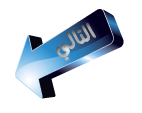 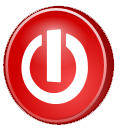 موضوع الآيات
التحذير من القول الذى لايتبعه عمل .
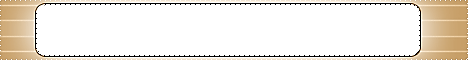 استراتيجية : الطاولة المستديرة
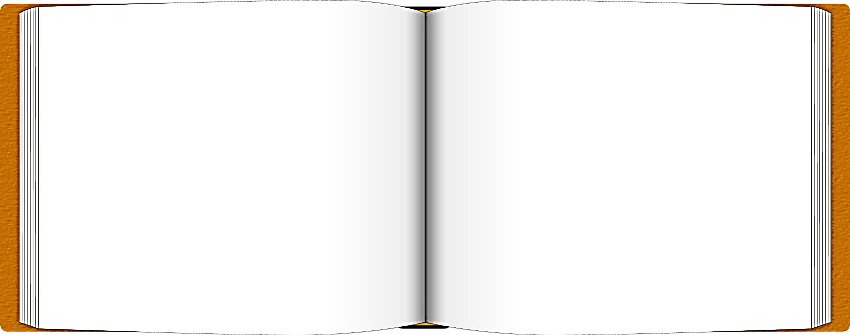 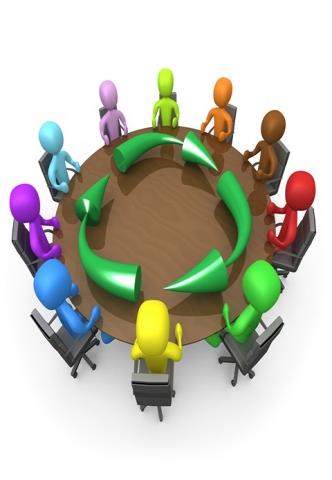 خطوات الاستراتيجية
تقسيم الطلاب إلي مجاميع صغيرة 
يختار المعلم طالب البداية من كل حلقة باستخدام قلم الرصاص والورقة
يطلب المعلم منهم تصميم مشروع أو خطوات عمل أو مشكلة لها عدة حلول أو موضوع معين
يبدأ طالب البداية بالكتابة وعندما ينتهي يبدأ الثاني والثالث وهكذا ويتناقشون بعد ذلك عن حلولهم ويصححون إن اقتضت الحاجة
يقيم المعلم النتائج بعد ذلك 
في حالة وجود مجموعة لم تحل بشكل جيد أو لم تكن اجابتها مثالية فيعاد توزيع الطلاب بحيث يذهب كل طالب إلي مجموعة جديدة
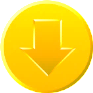 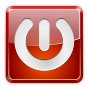 تفسير سورة الصف من الآية {1} إلى الآية {5 }
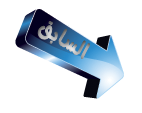 معانى الكلمات
الرئيسية
تفسير الآيات وما يستفاد منها
الآية
{1}
{سَبَّحَ لِلَّهِ } نزه الله عن كل ما لايليق به {مَا فِي السَّمَاوَاتِ وَمَا فِي الْأَرْضِ وَهُوَ الْعَزِيزُ الْحَكِيمُ{1}وهو العزيز الذى لايغالب الحكيم فى أقواله وأفعاله .
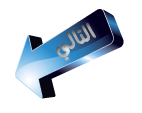 وهذه الآيات تدلنا على : 
أن جميع المخلوقات تسبح الله تعالى وتنزهه عما لا يليق به من النقص ،فمنها ما نفقه تسبيحه ، ومنها ما لاينفقه تسبيحه .
{ يَا أَيُّهَا الَّذِينَ آَمَنُوا لِمَ تَقُولُونَ مَا لَا تَفْعَلُونَ{2} لم تعدون وعداً أو تقولون قولاً ولاتفون يه
الآية
{2}
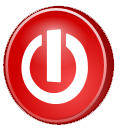 { كَبُرَ مَقْتاً عِندَ اللَّهِ أَن تَقُولُوا مَا لَا تَفْعَلُونَ{3} عظم بغضاً عند الله ،أن تقولون بألسنتكم  ما لاتفعلون
الآية
{3}
تفسير سورة الصف من الآية {1} إلى الآية {5 }
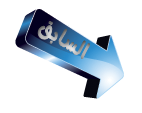 ونستفيد من هذا : 
 * أن من المنكرات التى يبغضها الله تعالى ، أن يقول المرء شيئاً ولا يفعله .
الآية
{4}
{إِنَّ اللَّهَ يُحِبُّ الَّذِينَ يُقَاتِلُونَ فِي سَبِيلِهِ صَفّاً كَأَنَّهُم بُنيَانٌ مَّرْصُوصٌ{4} كأنهم متراص محكم  لاينفذ العدو منه .
الرئيسية
فضل الجهاد فى سبيل الله ، لأن الله تعالى يحب الذين يقاتلون فى سبيله لإعلاء كلمته .
يربينا ديننا على محبة النظام ،وإتقان العمل ظاهراً وباطناً .
وهذه الآية  
   تفيدنا :
ثم قال الله تسلية لمحمد صلى الله عليه وسلم {وَإِذْ قَالَ مُوسَى لِقَوْمِهِ يَا قَوْمِ لِمَ تُؤْذُونَنِي} بالقول والفعل { وَقَد تَّعْلَمُونَ أَنِّي رَسُولُ اللَّهِ إِلَيْكُمْ} وانتم تعلمون إنى رسول الله إليكم؟ { فَلَمَّا زَاغُوا أَزَاغَ اللَّهُ قُلُوبَهُمْ}فلما عدلوا عن الحق مع علمهم به وأصروا على ذلك صرف الله قلوبهم عن الهداية { وَاللَّهُ لَا يَهْدِي الْقَوْمَ الْفَاسِقِينَ{5} الخارجين عن الطاعة .
الآية
{5}
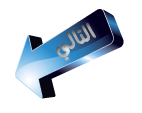 وهذه الآية تفيد :
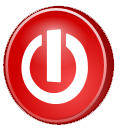 * حرمة إيذاء الأنبياء بأى صورة من صور الإذاء القولى والعملى .
* أن من حاد عن الحق بعد علمه به فأن الله يعاقبه ، بأن يزيغ قلبه ويضله .
تفسير سورة الصف من الآية {1} إلى الآية {5 }
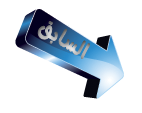 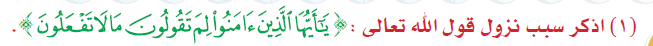 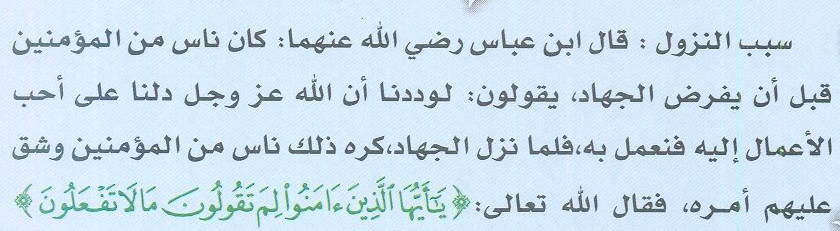 الرئيسية
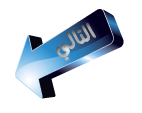 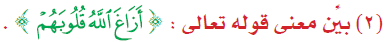 فلما عدلوا عن الحق مع علمهم به وأصروا على ذلك صرف الله قلوبهم عن الهداية
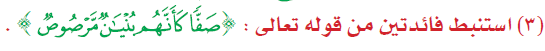 1) فضل الجهاد فى سبيل الله ، لأن الله تعالى يحب الذين يقاتلون فى سبيله 
     لإعلاء كلمته .
   2) يربينا ديننا على محبة النظام ،وإتقان العمل ظاهراً وباطناً
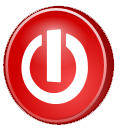 تفسير سورة الصف من الآية {1} إلى الآية {5 }
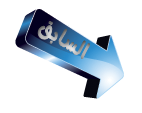 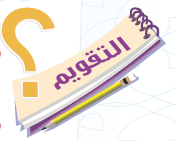 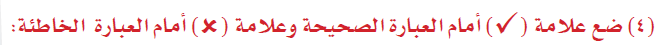 الرئيسية

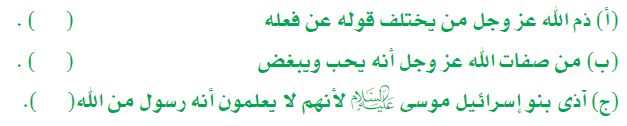 
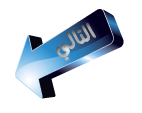 ×
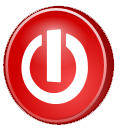 تفسير سورة الصف من الآية {6} إلى الآية {9}
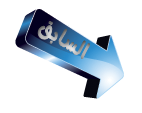 قال تعالى : { وَإِذْ قَالَ عِيسَى ابْنُ مَرْيَمَ يَا بَنِي إِسْرَائِيلَ إِنِّي رَسُولُ اللَّهِ إِلَيْكُم مُّصَدِّقاً لِّمَا بَيْنَ يَدَيَّ مِنَ التَّوْرَاةِ وَمُبَشِّراً بِرَسُولٍ يَأْتِي مِن بَعْدِي اسْمُهُ أَحْمَدُ فَلَمَّا جَاءهُم بِالْبَيِّنَاتِ قَالُوا هَذَا سِحْرٌ مُّبِينٌ{6} وَمَنْ أَظْلَمُ مِمَّنِ افْتَرَى عَلَى اللَّهِ الْكَذِبَ وَهُوَ يُدْعَى إِلَى الْإِسْلَامِ وَاللَّهُ لَا يَهْدِي الْقَوْمَ الظَّالِمِينَ{7} يُرِيدُونَ لِيُطْفِؤُوا نُورَ اللَّهِ بِأَفْوَاهِهِمْ وَاللَّهُ مُتِمُّ نُورِهِ وَلَوْ كَرِهَ الْكَافِرُونَ{8} هُوَ الَّذِي أَرْسَلَ رَسُولَهُ بِالْهُدَى وَدِينِ الْحَقِّ لِيُظْهِرَهُ عَلَى الدِّينِ كُلِّهِ وَلَوْ كَرِهَ الْمُشْرِكُونَ{9}
الرئيسية
البشارة بنبينا محمد صلى الله عليه وسلم ةبيان أن دينه باق إلى يوم القيامة .
موضوع الآيات
معانى الكلمات
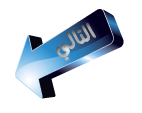 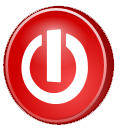 تفسير سورة الصف من الآية {6} إلى الآية {9}
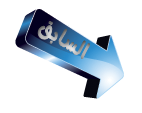 تفسير الآيات وما يستفاد منها
وَإِذْ قَالَ عِيسَى ابْنُ مَرْيَمَ يَا بَنِي إِسْرَائِيلَ إِنِّي رَسُولُ اللَّهِ إِلَيْكُم مُّصَدِّقاً لِّمَا بَيْنَ يَدَيَّ مِنَ التَّوْرَاةِ} أن التوراةالتى أنزلت على موسى بشرت بى وأنا مصداق ما أخبرت عنه { وَمُبَشِّراً بِرَسُولٍ يَأْتِي مِن بَعْدِي اسْمُهُ أَحْمَدُ} وابشر الناس وأدعوهم للتصديق برسول يأتى من بعدى أسمه أحمد{ فَلَمَّا جَاءهُم بِالْبَيِّنَاتِ قَالُوا هَذَا سِحْرٌ مُّبِينٌ{6}
الآية
{6}
الرئيسية
أن رسولنا هو خير ارسل وخاتمهم وقد بشر به الأنبياء السابقون فى التوراه والأنجيل .
 تكذيب أهل الكتاب والمشركين بالنبى صلى الله عليه وسلم بعدما بان لهم أنه رسول الله ، واتهامه بأنه ساحر .
وهذه الآية 
   تفيد :
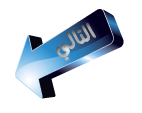 {وَمَنْ أَظْلَمُ مِمَّنِ افْتَرَى عَلَى اللَّهِ الْكَذِبَ } ولا أحد أشد ظلماً وعدواناً ممن أختلق على الله الكذب وجعل لله شركاء فى عبادته {وَهُوَ يُدْعَى إِلَى الْإِسْلَامِ } وهو يدعى إلى الدخول فى الإسلام {وَاللَّهُ لَا يَهْدِي الْقَوْمَ الظَّالِمِينَ{7} لا يوفقهم لما فيه فلاحهم .
الآية
{7}
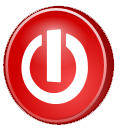 *أن أعظم الناس ظلماً من يفترى الكذب على الله ، وهو يدعى الدخول فى الإسلام .
وهذه الآية تبين :
تفسير سورة الصف من الآية {6} إلى الآية {9}
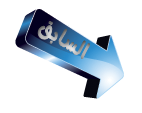 وهؤلاء الظالمون { يُرِيدُونَ لِيُطْفِؤُوا نُورَ اللَّهِ بِأَفْوَاهِهِمْ} يبطلون الحق الذى بعث به محمد صلى الله عليه وسلم بأقوالهم الكاذبة  { وَاللَّهُ مُتِمُّ نُورِهِ } والله مظهر الحق بإتمام دينه {وَلَوْ كَرِهَ الْكَافِرُونَ{8}
الآية
{8}
{هُوَ الَّذِي أَرْسَلَ رَسُولَهُ} محمد صلى الله عليه وسلم  {بِالْهُدَى} بالعلم النافع والعمل الصالح {وَدِينِ الْحَقِّ} بالحنيفية وهى ملة الإسلام  {لِيُظْهِرَهُ عَلَى الدِّينِ كُلِّهِ} ليعليه على كل الأديان المخالفة له { وَلَوْ كَرِهَ الْمُشْرِكُونَ{9}
الرئيسية
الآية
{9}
الآياتان تدلان على :
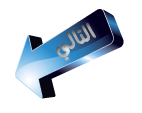 الله عز وجل تكفل بإظهار الدين وإعلائه ،ولو أشتدت محاولات أعدائه من النيل منه .
 دين الإسلام له الغلبة بالحجة على جميع الأديان ولأهله النصر على أهل الضلال .
 الكفار يكرهون انتشار الإسلام ويبذلون ما يستطيعون لصد الناس عنه ولايرضون منا أن يتبع أديانهم .
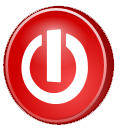 تفسير سورة الصف من الآية {6} إلى الآية {9}
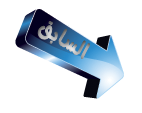 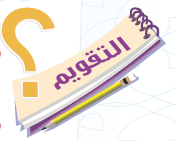 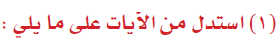 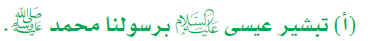 { وَمُبَشِّراً بِرَسُولٍ يَأْتِي مِن بَعْدِي اسْمُهُ أَحْمَدُ}
الرئيسية
{لِيُظْهِرَهُ عَلَى الدِّينِ كُلِّهِ}
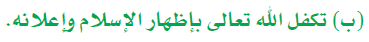 { وَلَوْ كَرِهَ الْمُشْرِكُون}
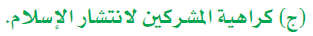 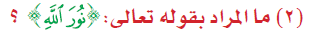 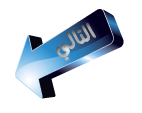 يبطلون الحق الذى بعث به محمد صلى الله عليه وسلم بأقوالهم الكاذبة
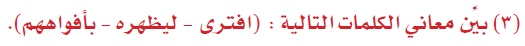 افترى  ــــــــــــــــــــــــــــــــ  اختلق 
     ليظهره ــــــــــــــــــــــــــــــــ  ليعليه 
     بأفواههم ـــــــــــــــــــــــــــــ  بأقوالهم الكاذبة
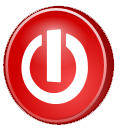 تفسير سورة الصف من الآية {10} إلى الآية {14}
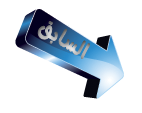 قال تعالى : {يَا أَيُّهَا الَّذِينَ آَمَنُوا هَلْ أَدُلُّكُمْ عَلَى تِجَارَةٍ تُنجِيكُم مِّنْ عَذَابٍ أَلِيمٍ{10} تُؤْمِنُونَ بِاللَّهِ وَرَسُولِهِ وَتُجَاهِدُونَ فِي سَبِيلِ اللَّهِ بِأَمْوَالِكُمْ وَأَنفُسِكُمْ ذَلِكُمْ خَيْرٌ لَّكُمْ إِن كُنتُمْ تَعْلَمُونَ{11} يَغْفِرْ لَكُمْ ذُنُوبَكُمْ وَيُدْخِلْكُمْ جَنَّاتٍ تَجْرِي مِن تَحْتِهَا الْأَنْهَارُ وَمَسَاكِنَ طَيِّبَةً فِي جَنَّاتِ عَدْنٍ ذَلِكَ الْفَوْزُ الْعَظِيمُ{12} وَأُخْرَى تُحِبُّونَهَا نَصْرٌ مِّنَ اللَّهِ وَفَتْحٌ قَرِيبٌ وَبَشِّرِ الْمُؤْمِنِينَ{13} يَا أَيُّهَا الَّذِينَ آَمَنُوا كُونوا أَنصَارَ اللَّهِ كَمَا قَالَ عِيسَى ابْنُ مَرْيَمَ لِلْحَوَارِيِّينَ مَنْ أَنصَارِي إِلَى اللَّهِ قَالَ الْحَوَارِيُّونَ نَحْنُ أَنصَارُ اللَّهِ فَآَمَنَت طَّائِفَةٌ مِّن بَنِي إِسْرَائِيلَ وَكَفَرَت طَّائِفَةٌ فَأَيَّدْنَا الَّذِينَ آَمَنُوا عَلَى عَدُوِّهِمْ فَأَصْبَحُوا ظَاهِرِينَ{14}
الرئيسية
موضوع الآيات : التجارة الرابحة .
معانى الكلمات
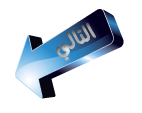 تفسير الآيات وما يستفاد منها
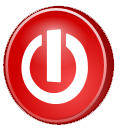 يَا أَيُّهَا الَّذِينَ آَمَنُوا هَلْ أَدُلُّكُمْ عَلَى تِجَارَةٍ تُنجِيكُم مِّنْ عَذَابٍ أَلِيمٍ{10} 
  هل ارشدكم إل تجارة عظيمة الشأن تنجيكم من عذاب موجع ؟
الآية
{10}
تفسير سورة الصف من الآية {10} إلى الآية {14}
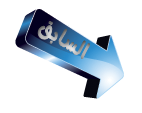 {تُؤْمِنُونَ بِاللَّهِ وَرَسُولِهِ وَتُجَاهِدُونَ فِي سَبِيلِ اللَّهِ بِأَمْوَالِكُمْ وَأَنفُسِكُمْ ذَلِكُمْ خَيْرٌ لَّكُمْ } من تجارة الدنيا {إِن كُنتُمْ تَعْلَمُونَ{11}مضار الأشياء ومنافعها فأمتثلوا ذلك .
الآية
{11}
وتدلنا الآيتان على
أعظم الأعمال وأجلها الإيمان بالله ،والجهاد فى سبيل الله بالمال والنفس .
{يَغْفِرْ لَكُمْ ذُنُوبَكُمْ} إن فعلتم ما أمركم به يستر عليكم ذنوبكم { وَيُدْخِلْكُمْ جَنَّاتٍ تَجْرِي مِن تَحْتِهَا الْأَنْهَارُ} تجرى من تحت أشجارها الأنهار  {وَمَسَاكِنَ طَيِّبَةً فِي جَنَّاتِ عَدْنٍ } ويدخلكم جنات ومساكن طاهرة زكية  { ذَلِكَ الْفَوْزُ الْعَظِيمُ{12}
الآية
{12}
الرئيسية
{وَأُخْرَى تُحِبُّونَهَا } ونعمة أخرى لكم -أيها المؤمنون –تحبونها هى {نَصْرٌ مِّنَ اللَّهِ وَفَتْحٌ قَرِيبٌ } وفتح عاجل يتم على أيديكم {وَبَشِّرِ الْمُؤْمِنِينَ{13} وبشر المؤمنين –لأيها النبى –بالنصر والفتح فى الدنيا .
الآية
{13}
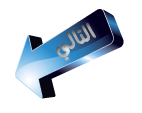 فضل الجهاد فى سبيل الله وعظم ثوابه ، وأنه سبب مغفرة الذنوب ودخول الجنة .
 أن الجهاد فى سبيل الله من أقوى أسباب بقاء أمة الإسلام قوية السلطان آمنة على أوطانها وانتشار دينها .
وهاتان الآيتان
     تدلان :
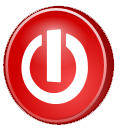 تفسير سورة الصف من الآية {10} إلى الآية {14}
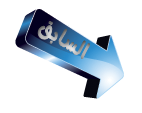 {يَا أَيُّهَا الَّذِينَ آَمَنُوا كُونوا أَنصَارَ اللَّهِ } كونوا أنصاراً لدين الله {كَمَا قَالَ عِيسَى ابْنُ مَرْيَمَ لِلْحَوَارِيِّينَ مَنْ أَنصَارِي إِلَى اللَّهِ قَالَ الْحَوَارِيُّونَ نَحْنُ أَنصَارُ اللَّهِ فَآَمَنَت طَّائِفَةٌ مِّن بَنِي إِسْرَائِيلَ } آمنت جماعة من بنى إسرائيل بعيسى عليه السلام وصدقوا بما جاء به {وَكَفَرَت طَّائِفَةٌ } منهم حيث سعت لقتله أو غلت به {فَأَيَّدْنَا الَّذِينَ آَمَنُوا عَلَى عَدُوِّهِمْ فَأَصْبَحُوا ظَاهِرِينَ{14} فأظهر الله الطائفة المؤمنة ،والتى كانت متخفية مضطهدة لما بعث الله محمدا صلى الله عليه وسلم .
الآية
{14}
الرئيسية
وهذه الآية تدل على :
من نصر دين الله فقد نصر الله ، وسينصره الله تعالى .
 بنى إسرائيل منهم من آمن بعيسى ومنهم من كفر به ، إما عدواة له أو غلواً فيه .
 الحق منصور وغالب وإن طال الزمان ، وعلى المؤمنين أن يصبروا ويصابروا ، حتى يأتى أمر الله .
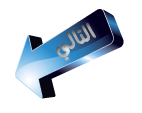 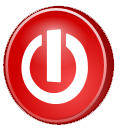 تفسير سورة الصف من الآية {10} إلى الآية {14}
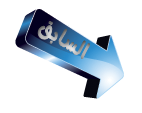 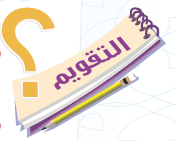 الإيمان بالله والجهاد فى سبيله
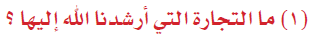 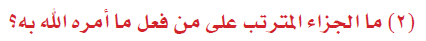 يدخلكم جنات ومساكن طاهرة زكية
الرئيسية
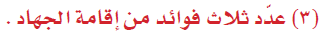 (1) فضل الجهاد فى سبيل الله وعظم ثوابه 
(2)أنه سبب مغفرة الذنوب ودخول الجنة .
أن الجهاد فى سبيل الله من أقوى أسباب بقاء أمة الإسلام قوية السلطان آمنة على أوطانها وانتشار دينها
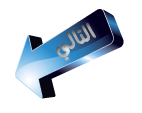 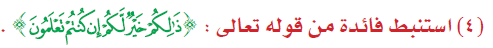 (1) أن الله يعلم مضار الأشياء ومنافعها فنمتثل ذلك
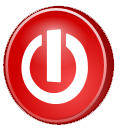 تفسير سورة الصف من الآية {10} إلى الآية {14}
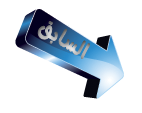 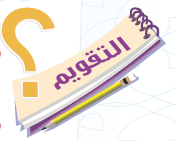 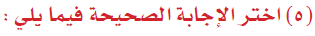 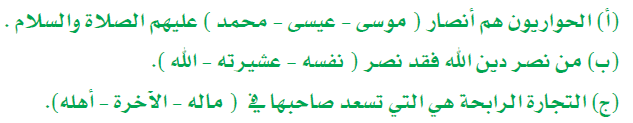 الرئيسية
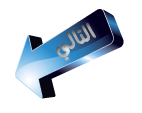 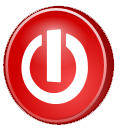 التعريف بسورة الشعراء
الوحدة
التاسعة
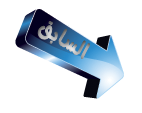 التعريف بسورة الشعراء
أولاً : سبب التسمية
سميت بالشعراء لذكر الشعراء فى آخرها ، فى قوله تعالى { والشعراء يتبعهم الغاوون } وذلك بيان لدور الشعراء فى المجتمع ،وأنهم يكونون قادة فى الخير والشر .
ثانيا : زمن نزول السورة
الرئيسية
نزلت بمكة قبل الهجرة ، وهى السورة السادسة والعشرون فى ترتيب المصحف ،وعدد آياتها {227} آية .
ثالثا : موضوعات السورة
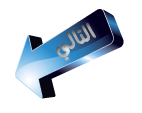 تقرير الأعتقاد ، من الإيمان بالله وتوحيده ،ونفى الشرك .
 إثبات نبوة محمد صلى الله عليه وسلم .
 تهديد المشركين وإنذارهم بعذاب كالذى نزل على الأمم السابقة .
 تتكون السورة من مجموعة من قصص الأنبياء –عليهم السلام –مع أممهم .
 فيها تسلية للرسول صلى الله عليه وسلم ،وتصبير له على دعوته وما يناله من أذى .
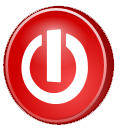 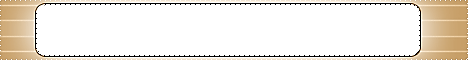 استراتيجية : الطاولة المستديرة
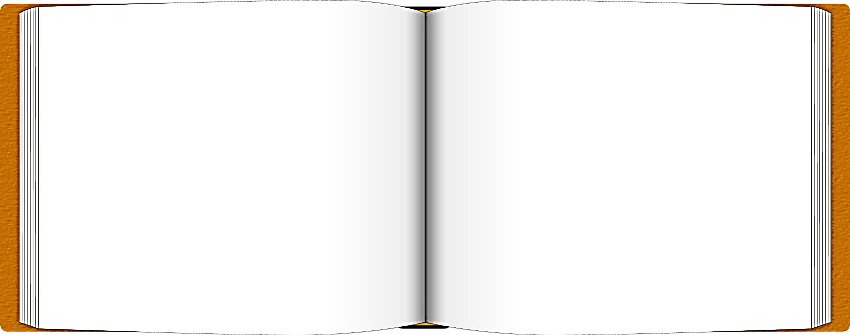 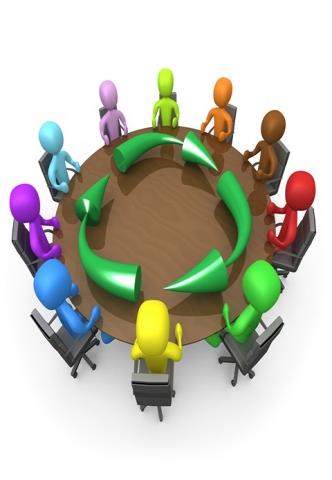 خطوات الاستراتيجية
تقسيم الطلاب إلي مجاميع صغيرة 
يختار المعلم طالب البداية من كل حلقة باستخدام قلم الرصاص والورقة
يطلب المعلم منهم تصميم مشروع أو خطوات عمل أو مشكلة لها عدة حلول أو موضوع معين
يبدأ طالب البداية بالكتابة وعندما ينتهي يبدأ الثاني والثالث وهكذا ويتناقشون بعد ذلك عن حلولهم ويصححون إن اقتضت الحاجة
يقيم المعلم النتائج بعد ذلك 
في حالة وجود مجموعة لم تحل بشكل جيد أو لم تكن اجابتها مثالية فيعاد توزيع الطلاب بحيث يذهب كل طالب إلي مجموعة جديدة
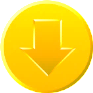 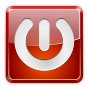 التعريف بسورة الشعراء
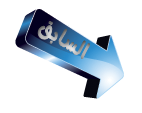 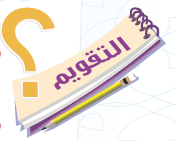 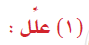 لأنهم يكونون قادة فى الخير والشر .
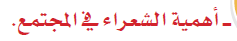 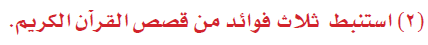 الرئيسية
1) فيها تسلية للرسول صلى الله عليه وسلم ،
  2) تصبير له على دعوته وما يناله من أذى
   3) اثبات لنبوة محمد
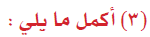 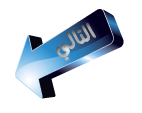 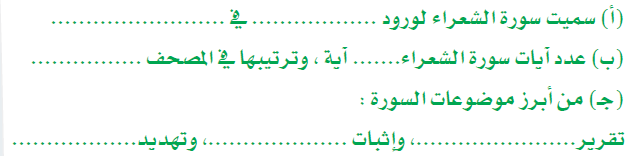 الشعراء فى آخرها
السادسة والعشرون
227
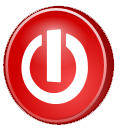 نبوة محمد صلى الله عليه وسلم .
تهديد المشركين وإنذارهم بعذاب كالذى نزل على الأمم السابقة
الأعتقاد ، من الإيمان بالله وتوحيده ،ونفى الشرك
التعريف بسورة الشعراء
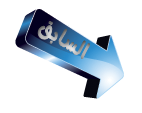 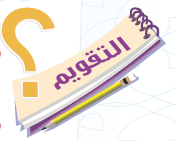 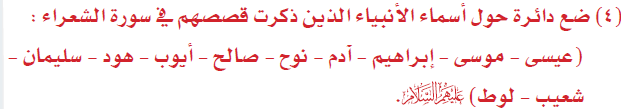 الرئيسية
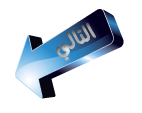 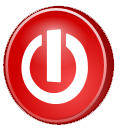 الوحدة
العاشرة
قصة نوح عليه السلام
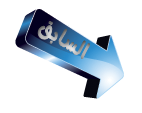 تفسير سورة الشعراء من الآية {105} إلى الآية {115}
قال تعالى : {كَذَّبَتْ قَوْمُ نُوحٍ الْمُرْسَلِينَ{105} إِذْ قَالَ لَهُمْ أَخُوهُمْ نُوحٌ أَلَا تَتَّقُونَ{106} إِنِّي لَكُمْ رَسُولٌ أَمِينٌ{107} فَاتَّقُوا اللَّهَ وَأَطِيعُونِ{108} وَمَا أَسْأَلُكُمْ عَلَيْهِ مِنْ أَجْرٍ إِنْ أَجْرِيَ إِلَّا عَلَى رَبِّ الْعَالَمِينَ{109} فَاتَّقُوا اللَّهَ وَأَطِيعُونِ{110} قَالُوا أَنُؤْمِنُ لَكَ وَاتَّبَعَكَ الْأَرْذَلُونَ{111} قَالَ وَمَا عِلْمِي بِمَا كَانُوا يَعْمَلُونَ{112} إِنْ حِسَابُهُمْ إِلَّا عَلَى رَبِّي لَوْ تَشْعُرُونَ{113} وَمَا أَنَا بِطَارِدِ الْمُؤْمِنِينَ{114} إِنْ أَنَا إِلَّا نَذِيرٌ مُّبِينٌ{115}0
الرئيسية
موضوع الآيات : حقيقة دعوة نوح عليه السلام .
معانى 
الكلمات
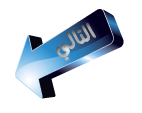 تفسير الآيات وما يستفاد منها
الآية
{105}
كَذَّبَتْ قَوْمُ نُوحٍ الْمُرْسَلِينَ{105} لأنهم كذبوا رسولهم فصاروا مكذبين لجميع الرسل .
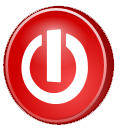 ونستفيد من الآية : 
* أن من كذب برسول فقد كذب بجميع الرسل الله ،لأن دعوة الرسل واحدة ودينهم واحد .
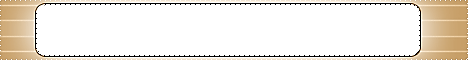 استراتيجية : الطاولة المستديرة
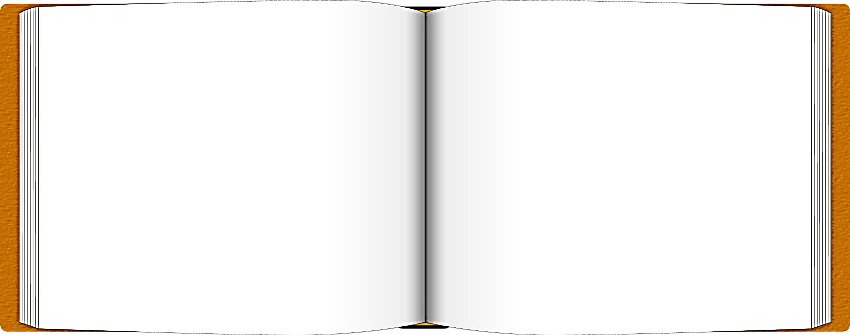 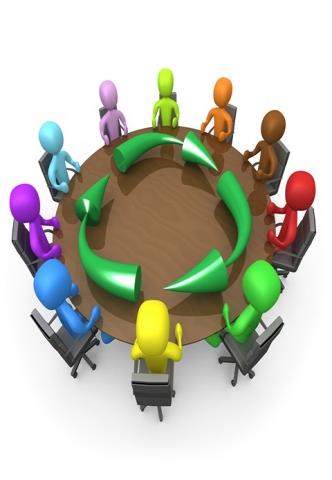 خطوات الاستراتيجية
تقسيم الطلاب إلي مجاميع صغيرة 
يختار المعلم طالب البداية من كل حلقة باستخدام قلم الرصاص والورقة
يطلب المعلم منهم تصميم مشروع أو خطوات عمل أو مشكلة لها عدة حلول أو موضوع معين
يبدأ طالب البداية بالكتابة وعندما ينتهي يبدأ الثاني والثالث وهكذا ويتناقشون بعد ذلك عن حلولهم ويصححون إن اقتضت الحاجة
يقيم المعلم النتائج بعد ذلك 
في حالة وجود مجموعة لم تحل بشكل جيد أو لم تكن اجابتها مثالية فيعاد توزيع الطلاب بحيث يذهب كل طالب إلي مجموعة جديدة
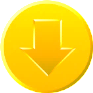 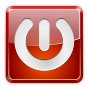 تفسير سورة الشعراء من الآية {105} إلى الآية {115}
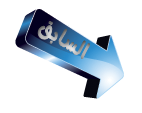 { إِذْ قَالَ لَهُمْ أَخُوهُمْ نُوحٌ أَلَا تَتَّقُونَ} ألا تخشون الله بترك عبادة غيره.
ونستفيد من الآية : *أن الدعية يبدأ بالأهم من دين الله ،وهو تقوى الله وتوحيده 
                        * أن على الداعية أن يتلطف بالقول مع الدعوين .
الآية
{106}
الآية
{107}
{ إِنِّي لَكُمْ رَسُولٌ أَمِينٌ{107} فيما أبلغكم إياه من دين الله تعالى .
الرئيسية
{فَاتَّقُوا اللَّهَ وَأَطِيعُونِ{108} وَمَا أَسْأَلُكُمْ عَلَيْهِ مِنْ أَجْرٍ إِنْ أَجْرِيَ إِلَّا عَلَى رَبِّ الْعَالَمِينَ{109} لاأطلب منكم أجراً على تبليغ الرسالة بل أجرى على الله ربى .
الآية
{106}،{109}
الآية{110}
فَاتَّقُوا اللَّهَ وَأَطِيعُونِ{110} فأحذروا عقاب الله وأطيعونى بأمتثال أوامره .
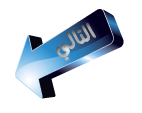 ما يستفاد من الآيات :  * أن الداعية إلى الله لايطلب على دعوته أجر من الناس أو جزاء مشكور 
                            * على الداعية أن يبلغ دين الله بكل أمانة .
الآية
{111}
{قَالُوا أَنُؤْمِنُ لَكَ وَاتَّبَعَكَ الْأَرْذَلُونَ{111} كيف نصدقك ونتبعك والذين اتبعوك أراذل الناس وأسافلهم ؟ فأجابهم .
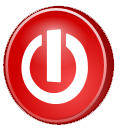 { قَالَ وَمَا عِلْمِي بِمَا كَانُوا يَعْمَلُونَ{112} لست مكلفاً بمعرفة أعمالهم ، أنما كلفت أن أدعوهم إلى الإيمان والأعتبار بالإيمان لا بالحسب واالنسب
الآية
{112}
تفسير سورة الشعراء من الآية {105} إلى الآية {115}
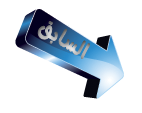 الآية
{113}
{إِنْ حِسَابُهُمْ إِلَّا عَلَى رَبِّي } ما حسابهم للجزاء على أعمالهم إلا على ربى المطلع على السرائر {لَوْ تَشْعُرُونَ{113} لو كنتم تشعرون بذلك لما قلتم هذا الكلام .
الآية
{114}
{وَمَا أَنَا بِطَارِدِ الْمُؤْمِنِينَ{114} تلبية لرغبتكم كى تؤمنوا بى مهما تكن حالهم .
الرئيسية
الآية
{115}
{إِنْ أَنَا إِلَّا نَذِيرٌ مُّبِينٌ{115} فالمهمة التى كلفت بها هى دعوتكم وإنذاركم عذاب الله .
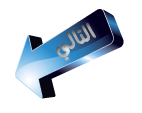 وهذه الآيات تفيدنا :
أن الكفار يقومون الناس ويقدرونهم من خلال مناصبهم وأموالهم وأنسابهم .
 أن منزلة الإنسان فى الإسلام ،بتقواه لابحبه ولا نسبه .
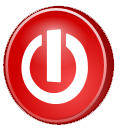 تفسير سورة الشعراء من الآية {105} إلى الآية {115}
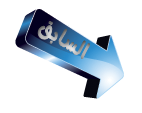 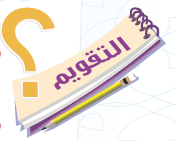 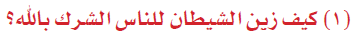 يجعلوهم يكذبوا الرسل
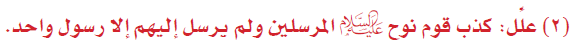 الرئيسية
أن من كذب برسول فقد كذب بجميع الرسل الله ،لأن دعوة الرسل واحدة ودينهم واحد
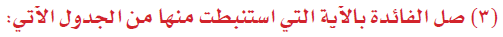 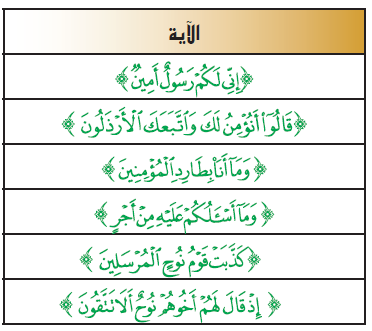 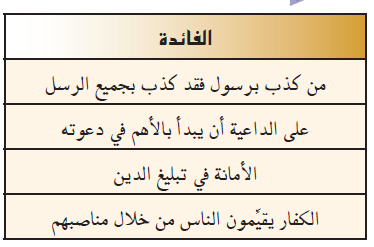 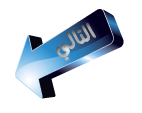 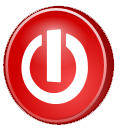 تفسير سورة الشعراء من الآية{116} إلى الآية {122}
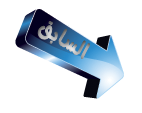 قال تعالى : {قَالُوا لَئِن لَّمْ تَنتَهِ يَا نُوحُ لَتَكُونَنَّ مِنَ الْمَرْجُومِينَ{116} قَالَ رَبِّ إِنَّ قَوْمِي كَذَّبُونِ{117} فَافْتَحْ بَيْنِي وَبَيْنَهُمْ فَتْحاً وَنَجِّنِي وَمَن مَّعِي مِنَ الْمُؤْمِنِينَ{118} فَأَنجَيْنَاهُ وَمَن مَّعَهُ فِي الْفُلْكِ الْمَشْحُونِ{119} ثُمَّ أَغْرَقْنَا بَعْدُ الْبَاقِينَ{120} إِنَّ فِي ذَلِكَ لَآيَةً وَمَا كَانَ أَكْثَرُهُم مُّؤْمِنِينَ{121} وَإِنَّ رَبَّكَ لَهُوَ الْعَزِيزُ الرَّحِيمُ{122}
موضوع الآيات: عقوبة قوم نوح لما كذبوا وعاندوا .
الرئيسية
معانى الكلمات
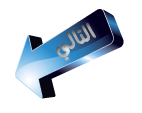 تفسير الآيات وما يستفاد منها
لما أيس قوم نوح من أن يترك نوح دعوته للتوحيد هددوه {قَالُوا لَئِن لَّمْ تَنتَهِ يَا نُوحُ لَتَكُونَنَّ مِنَ الْمَرْجُومِينَ{116} المقولين رمياً بالحجارة .
الآية
{116}
وهذه الآية تبين أمرين مهمين :
أن الكفار لايقابلون الرسل بالحجج والبراهين ،لأنهم لايستطيعون ذلك وأنما يلجؤون إلى القوة 
  والبطش وهذا دليل ضعفهم .
 أن الداعية لايتوقف عن دعوة الحق لأجل تهديدات مخالفيه .
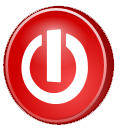 تفسير سورة الشعراء من الآية{116} إلى الآية {122}
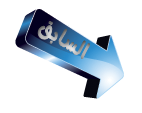 { قَالَ رَبِّ إِنَّ قَوْمِي كَذَّبُونِ{117} فَافْتَحْ بَيْنِي وَبَيْنَهُمْ فَتْحاً وَنَجِّنِي وَمَن مَّعِي مِنَ الْمُؤْمِنِينَ{118} فأحكم بينى وبينهم حكماً تهلك به من جحد توحيدك وكذب رسولك ونجنى ومن معى من المؤمنين .
الآية 
{117}،{118}
الآية
{119}
فاستجاب الله دعاءه { فَأَنجَيْنَاهُ وَمَن مَّعَهُ فِي الْفُلْكِ الْمَشْحُونِ{119}  فى السفينة المملوءة بصنوف المخلوقات التى حملها معه
الرئيسية
الآية
{120}
ثُمَّ أَغْرَقْنَا بَعْدُ الْبَاقِينَ{120} ثم أغرقنا بعد إنجاء نوح ومن معه الذين لم يؤمنوا .
{ إِنَّ فِي ذَلِكَ لَآيَةً } إن فى ذلك لعلامة وعبرة عظيمة لمن بعدهم {وَمَا كَانَ أَكْثَرُهُم مُّؤْمِنِينَ{121} وما كان أكثر الذين سمعوا هذه القصة مؤمنين بالله  وبرسوله وشرعه
الآية
{121}
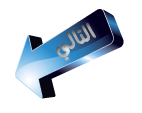 {وَإِنَّ رَبَّكَ لَهُوَ الْعَزِيزُ الرَّحِيمُ{122}  وان ربك لهو العزيز فى انتقامه ممن كفر به وخالف أمره .
الآية
{122}
أن المؤمن يلجأ إلى الله تعالي عندما يتآمر عليه الأعداء،ويطلب منه 
   النصرعليهم.
 أن هذه العقوبات آيات وعبر للمتعظين،ولاينتفع بها الذين لايؤمنون.
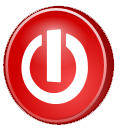 وهذه الآيات تفيد:
تفسير سورة الشعراء من الآية{116} إلى الآية {122}
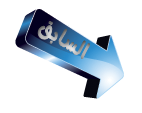 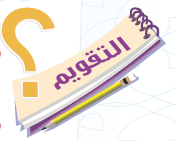 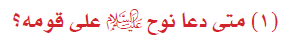 الرئيسية
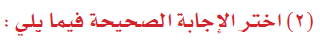 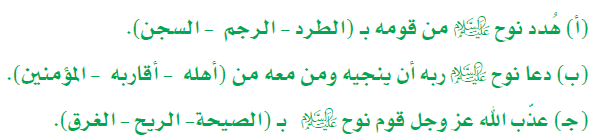 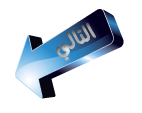 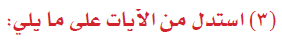 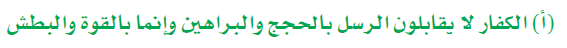 {لَتَكُونَنَّ مِنَ الْمَرْجُومِينَ}
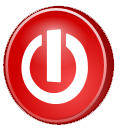 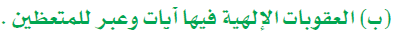 إِنَّ فِي ذَلِكَ لَآيَةً وَمَا كَانَ أَكْثَرُهُم مُّؤْمِنِينَ{121
الوحدة
الحادية عشر
قصة هود عليه السلام
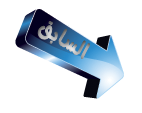 تفسير سورة الشعراء من الآية {123} إلى الآية {131}
قال تعالى : {كَذَّبَتْ عَادٌ الْمُرْسَلِينَ{123} إِذْ قَالَ لَهُمْ أَخُوهُمْ هُودٌ أَلَا تَتَّقُونَ{124} إِنِّي لَكُمْ رَسُولٌ أَمِينٌ{125} فَاتَّقُوا اللَّهَ وَأَطِيعُونِ{126} وَمَا أَسْأَلُكُمْ عَلَيْهِ مِنْ أَجْرٍ إِنْ أَجْرِيَ إِلَّا عَلَى رَبِّ الْعَالَمِينَ{127} أَتَبْنُونَ بِكُلِّ رِيعٍ آيَةً تَعْبَثُونَ{128} وَتَتَّخِذُونَ مَصَانِعَ لَعَلَّكُمْ تَخْلُدُونَ{129} وَإِذَا بَطَشْتُم بَطَشْتُمْ جَبَّارِينَ{130} فَاتَّقُوا اللَّهَ وَأَطِيعُونِ{131}
الرئيسية
موضوع الآيات: هود عليه السلام يدعو قومه ويبين بعض منكراتهم .
معانى الكلمات
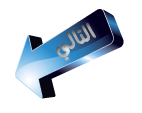 تفسير الآيات وما يستفاد منها
الآية
{123}
{كَذَّبَتْ عَادٌ الْمُرْسَلِينَ{123}  كذبت قبيلة عاد رسولهم هود عليه السلام فكانوا من المكذبين لجميع الرسل .
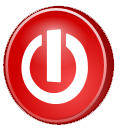 الآية
{124}
{إِذْ قَالَ لَهُمْ أَخُوهُمْ هُودٌ أَلَا تَتَّقُونَ{124} ألا تخشون الله فتخلصوا له العبادة .
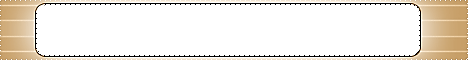 استراتيجية العصف الذهني (التفكير الإبداعي)
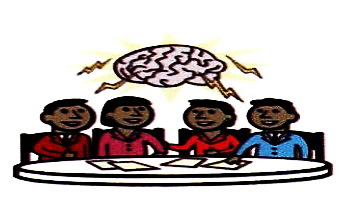 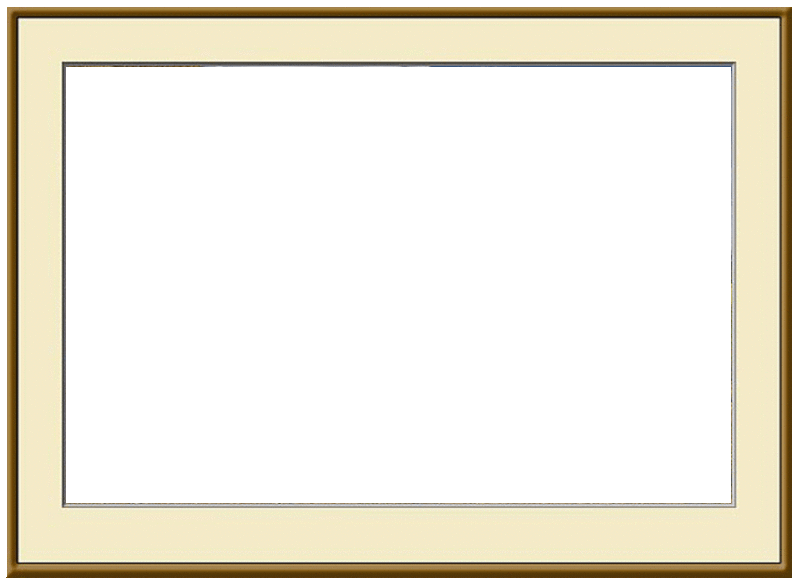 خطوات التنفيذ
تقسيم الطلاب لمجموعات كل مجموعة مكونة من خمسة طلاب لكل منهم مهام 
مرحلة توليد الأفكار ( التفكير الإبداعي ) كل طالب عل يحده 
التوضيح : مناقشة الطلاب في الأفكار غير الواضحة 
التصنيف للأفكار المتشابهة
التقييم : وهي مرحة اختيار الأفكار بناء علي المعايير التي تبت سابقا
الطالب الأول
الطالب الثاني
الطالب الخامس
الطالب الثالث
الطالب الرابع
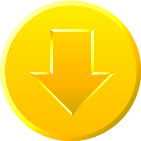 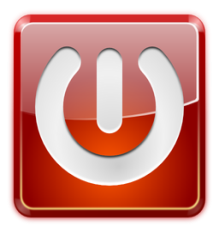 تفسير سورة الشعراء من الآية {123} إلى الآية {131}
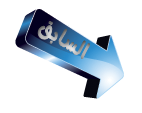 * أن الله يبعث للناس أنبياء منهم وليسوا أجانب عنهم ، ليعرفوا لغتهم وليثقوا بهم 
* أن الأنبياء – عليهم السلام – يبدؤون الدعوة إلى الله بالتوحيد .
ونستفيد من الآيات
الآية {125}
{ إِنِّي لَكُمْ رَسُولٌ أَمِينٌ{125}  حفيظ على رسالة الله ، أبلغها لكم كما أمرنى ربى
الآية {126}
{فَاتَّقُوا اللَّهَ وَأَطِيعُونِ{126}
الرئيسية
{وَمَا أَسْأَلُكُمْ عَلَيْهِ مِنْ أَجْرٍ إِنْ أَجْرِيَ} وما أطلب منكم على إرشادكم إلى التوحيد أى نوع من الجزاء الدنيوى { إِلَّا عَلَى رَبِّ الْعَالَمِينَ{127}
الآية {127}
الداعية يبين هدفه وحقيقة دعوته للناس ولا يخفى شيئاً .
 الدعاة إلى الله لايطلبون بدعوتهم مالاً ولا جاهاً ولا متاعاً من الناس .
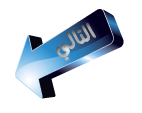 وهذه الآيات تبين :
{ أَتَبْنُونَ بِكُلِّ رِيعٍ آيَةً تَعْبَثُونَ{128} أتبنون بكل مكان مرتفع بناء عالياً تشرفون منه فتسخرون من المارة ؟
الآية {128}
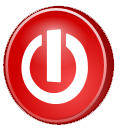 {وَتَتَّخِذُونَ مَصَانِعَ لَعَلَّكُمْ تَخْلُدُونَ{129} وتتخذون  قصوراً منيعة وحصوناً مشيدة كأنكم تخلدون فى الدنيا ولا تموتون
الآية {129}
تفسير سورة الشعراء من الآية {123} إلى الآية {131}
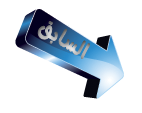 {وَإِذَا بَطَشْتُم بَطَشْتُمْ جَبَّارِينَ{130} إذا بطشتم بأحد من الخلق قتلاً أو ضرباً فعلتم ذلك على وجه القهر والظلم .
الآية {130}
الآية {131}
{ فَاتَّقُوا اللَّهَ وَأَطِيعُونِ{131}
الرئيسية
الله استخلفنا فى هذه الأموال ليبتلينا فينظر ما نصنع بها ؟ أنجعلها فى اللهو ؟ 
 أم نصرفها فى الخير ؟ 
اتخاذ القصور المشيدة والأنشغال بها عن الدار الآخرة من المنكرات العظيمة .
 القسوة وشدة البطش والعلو على الخلق من أفعال الظالمين .
وهذه الآيات
تدل على
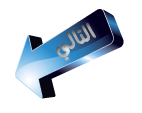 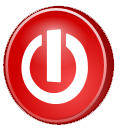 تفسير سورة الشعراء من الآية {123} إلى الآية {131}
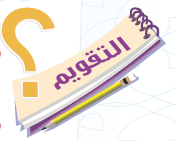 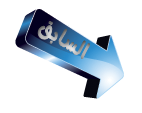 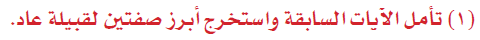 اتخاذ القصور المشيدة والأنشغال بها عن الدار الآخرة من المنكرات العظيمة .
الرئيسية
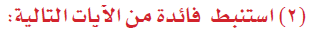 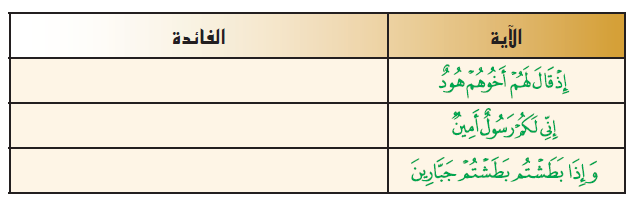 أن الله يبعث للناس أنبياء منهم وليسوا أجانب عنهم ، ليعرفوا لغتهم وليثقوا بهم
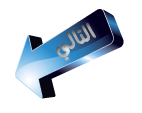 الأمانة فى تبليغ الرسالة
القسوة وشدة البطش والعلو على الخلق من أفعال الظالمين
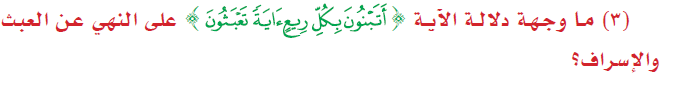 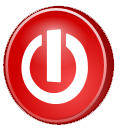 تفسير سورة الشعراء من الآية {132} إلى الآية {140}
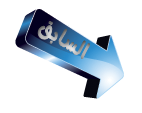 قال تعالى : {وَاتَّقُوا الَّذِي أَمَدَّكُم بِمَا تَعْلَمُونَ{132} أَمَدَّكُم بِأَنْعَامٍ وَبَنِينَ{133} وَجَنَّاتٍ وَعُيُونٍ{134} إِنِّي أَخَافُ عَلَيْكُمْ عَذَابَ يَوْمٍ عَظِيمٍ{135} قَالُوا سَوَاء عَلَيْنَا أَوَعَظْتَ أَمْ لَمْ تَكُن مِّنَ الْوَاعِظِينَ{136} إِنْ هَذَا إِلَّا خُلُقُ الْأَوَّلِينَ{137} وَمَا نَحْنُ بِمُعَذَّبِينَ{138} فَكَذَّبُوهُ فَأَهْلَكْنَاهُمْ إِنَّ فِي ذَلِكَ لَآيَةً وَمَا كَانَ أَكْثَرُهُم مُّؤْمِنِينَ{139} وَإِنَّ رَبَّكَ لَهُوَ الْعَزِيزُ الرَّحِيمُ{140}
موضوع الآيات: موعظة هود عليه السلام لقومه وجوابهم القبيح وعقوبتهم .
الرئيسية
معانى الكلمات
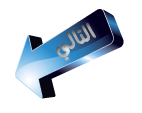 تفسير الآيات وما يستفاد منها
وَاتَّقُوا الَّذِي أَمَدَّكُم بِمَا تَعْلَمُونَ{132} واخشوا الله الذى أعطاكم من أنواع النعم ما لا خفاء فيه عليكم .
الآية {132}
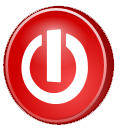 {أَمَدَّكُم بِأَنْعَامٍ وَبَنِينَ{133} وَجَنَّاتٍ وَعُيُونٍ{134} أعطاكم الأنعام ،من الأبل والبقر والغنم وأعطاكم الأولاد وأعطاكم البساتين المثمرة وفجر لكم الماء من العيون الجارية
الآية {133}،{134}
تفسير سورة الشعراء من الآية {132} إلى الآية {140}
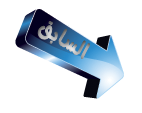 وهذه الآيات تدل على:
أن من مهمات الداعية : التذكير بنعم الله على الناس ليشكروه ولا يكفروه .
إِنِّي أَخَافُ عَلَيْكُمْ عَذَابَ يَوْمٍ عَظِيمٍ{135} فأجابوه بكبر واستعلاء .
الآية {135}
قَالُوا سَوَاء عَلَيْنَا أَوَعَظْتَ أَمْ لَمْ تَكُن مِّنَ الْوَاعِظِينَ{136} يستوى عندنا تذكيرك وتخويفك لنا وتركه فلن نؤمن لك .وقالوا :
الآية {136}
الآية {137}
الرئيسية
إِنْ هَذَا إِلَّا خُلُقُ الْأَوَّلِينَ{137} ما هذا الذى نحن عليه إلا دين الأولين وسنبقى عليه
{وَمَا نَحْنُ بِمُعَذَّبِينَ{138} لن ينزل بنا عذاب كما هددتنا .
الآية {138}
وهذه الآيات تدل على
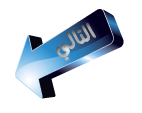 * أن المكذبين يأبون اتباع الأنبياء محتجين بتقليد الأباء وهذه حجة واهية ،فالحق أحق أن يتبع .
فَكَذَّبُوهُ فَأَهْلَكْنَاهُمْ إِنَّ فِي ذَلِكَ لَآيَةً وَمَا كَانَ أَكْثَرُهُم مُّؤْمِنِينَ {139}  فاستمروا على تكذيبه فأهلكهم الله بريح باردة شديدة لعبرة لمن بعدهم  وما كان أكثر الذين سمعوا قصتهم مؤمنين بك يا محمد .
الآية 
{139}
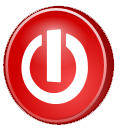 وَإِنَّ رَبَّكَ لَهُوَ الْعَزِيزُ الرَّحِيمُ{140}  الغالب على ما يريده من إهلاك  المكذبين والرحيم بالمؤمنين .
الآية {140}
قصو لوط عليه السلام
الوحدة
الثانية عشر
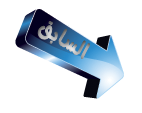 تفسير سورة الشعراء من الآية {160} إلى الآية {166}
قال تعالى :{كَذَّبَتْ قَوْمُ لُوطٍ الْمُرْسَلِينَ{160} إِذْ قَالَ لَهُمْ أَخُوهُمْ لُوطٌ أَلَا تَتَّقُونَ{161} إِنِّي لَكُمْ رَسُولٌ أَمِينٌ{162} فَاتَّقُوا اللَّهَ وَأَطِيعُونِ{163} وَمَا أَسْأَلُكُمْ عَلَيْهِ مِنْ أَجْرٍ إِنْ أَجْرِيَ إِلَّا عَلَى رَبِّ الْعَالَمِينَ{164} أَتَأْتُونَ الذُّكْرَانَ مِنَ الْعَالَمِينَ{165} وَتَذَرُونَ مَا خَلَقَ لَكُمْ رَبُّكُمْ مِنْ أَزْوَاجِكُم بَلْ أَنتُمْ قَوْمٌ عَادُونَ{166}
الرئيسية
موضوع الآيات :دعوة لوط عليه السلام لقومه .
معانى الكلمات
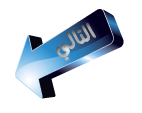 تفسير الآيات وما يستفاد منها
{كَذَّبَتْ قَوْمُ لُوطٍ الْمُرْسَلِينَ{160} لأنهم لما كذبوا رسولهم كانوا بهذا مكذبين لسائر الرسل .
الآية {160}
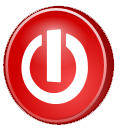 { إِذْ قَالَ لَهُمْ أَخُوهُمْ لُوطٌ أَلَا تَتَّقُونَ{161} ألا تخشون عذاب الله .
الآية {161}
{إِنِّي لَكُمْ رَسُولٌ أَمِينٌ{162}  حفيظ على تبليغ رسالته إليكم .
الآية {162}
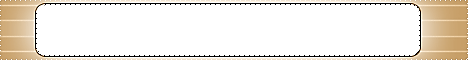 استراتيجية العصف الذهني (التفكير الإبداعي)
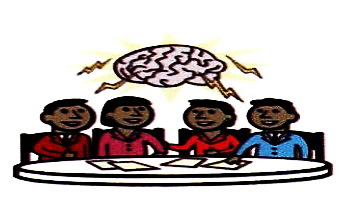 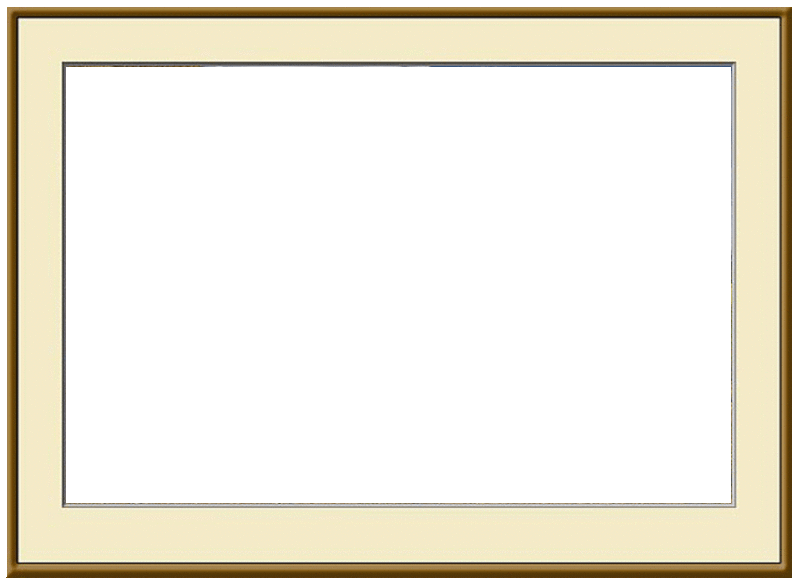 خطوات التنفيذ
تقسيم الطلاب لمجموعات كل مجموعة مكونة من خمسة طلاب لكل منهم مهام 
مرحلة توليد الأفكار ( التفكير الإبداعي ) كل طالب عل يحده 
التوضيح : مناقشة الطلاب في الأفكار غير الواضحة 
التصنيف للأفكار المتشابهة
التقييم : وهي مرحة اختيار الأفكار بناء علي المعايير التي تبت سابقا
الطالب الأول
الطالب الثاني
الطالب الخامس
الطالب الثالث
الطالب الرابع
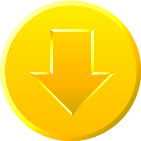 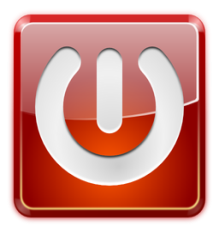 تفسير سورة الشعراء من الآية {160} إلى الآية {166}
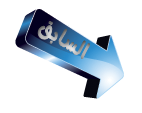 الآية {163}
{ فَاتَّقُوا اللَّهَ وَأَطِيعُونِ{163}
{وَمَا أَسْأَلُكُمْ عَلَيْهِ مِنْ أَجْرٍ }  لا أطلب منكم على الدعوة أى أجر {إِنْ أَجْرِيَ إِلَّا عَلَى رَبِّ الْعَالَمِينَ{164}
الآية {164}
{أَتَأْتُونَ الذُّكْرَانَ مِنَ الْعَالَمِينَ{165} وَتَذَرُونَ مَا خَلَقَ لَكُمْ رَبُّكُمْ مِنْ أَزْوَاجِكُم} وتتركون النساء اللواتى خلقهن الله لكم لاستمتاعكم وبقاء نسلكم الإنسانى { بَلْ أَنتُمْ قَوْمٌ عَادُونَ{166} متجاوزون ما أباحه الله لكم من الحلال إلى الحرام
الآية 
{165}،{166}
الرئيسية
وهذه الآيات تبين أن  :
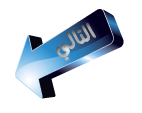 * من أقبح المنكرات فعل الفاحشة التى حرمها الله فى كل الشرائع .
* فعل قوم لوط مخالف للفطرة ، ويؤدى إلى هجر النساء ،كما يؤدى إلىا فناء بنى آدم .
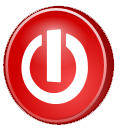 تفسير سورة الشعراء من الآية {160} إلى الآية {166}
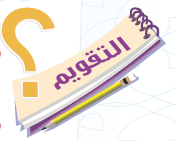 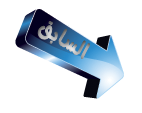 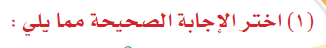 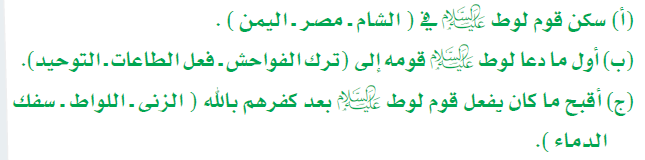 الرئيسية
منافي للفطرة وهجر للنساء وانتشار الشذوذ
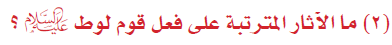 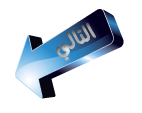 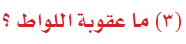 قال رسول الله ”من وجدتموه يعمل عمل قوم لوط فاقتلوا الفاعل والمفعول به“
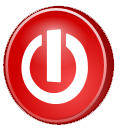 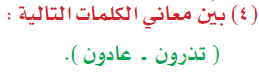 تفسير سورة الشعراء من الآية {167} إلى الآية {175}
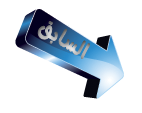 قال تعالى : {قَالُوا لَئِن لَّمْ تَنتَهِ يَا لُوطُ لَتَكُونَنَّ مِنَ الْمُخْرَجِينَ{167} قَالَ إِنِّي لِعَمَلِكُم مِّنَ الْقَالِينَ{168} رَبِّ نَجِّنِي وَأَهْلِي مِمَّا يَعْمَلُونَ{169} فَنَجَّيْنَاهُ وَأَهْلَهُ أَجْمَعِينَ{170} إِلَّا عَجُوزاً فِي الْغَابِرِينَ{171} ثُمَّ دَمَّرْنَا الْآخَرِينَ{172} وَأَمْطَرْنَا عَلَيْهِم مَّطَراً فَسَاء مَطَرُ الْمُنذَرِينَ{173} إِنَّ فِي ذَلِكَ لَآيَةً وَمَا كَانَ أَكْثَرُهُم مُّؤْمِنِينَ{174} وَإِنَّ رَبَّكَ لَهُوَ الْعَزِيزُ الرَّحِيمُ{175}
موضوع الآيات : الجواب القبيخ من قوم لوط عليه السلام وعقوبتهم البليغة .
الرئيسية
معانى الكلمات
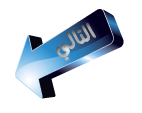 تفسير الآيات وما يستفاد منها
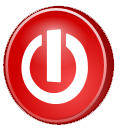 قَالُوا لَئِن لَّمْ تَنتَهِ يَا لُوطُ لَتَكُونَنَّ مِنَ الْمُخْرَجِينَ{167} لئن لم تترك يا لوط نهينا عن إتيان الذكور وتقبيح فعله لنطردك من بلادنا فأجابهم :
الآية {167}
تفسير سورة الشعراء من الآية {167} إلى الآية {175}
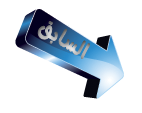 الآية {168}
{قَالَ إِنِّي لِعَمَلِكُم} وهو فعل الفاحشة بالذكور  { مِّنَ الْقَالِينَ{168} من المغضين بغضاً شديداَ
أن أعداء الرسل لايقرعون الحجة بالحجة بل بالقوة والبطش .
 أن الإنسان إذا تعود فعل السوء فأنه يستسغيه وينكر ما عداه ولوكان حقاً .
من أنكر المنكر بلسانه ، وبين ذلك لم يلزمه شئ ولا أثم عليه .
وهذه الآية              
   تبين :
الرئيسية
{رَبِّ نَجِّنِي وَأَهْلِي مِمَّا يَعْمَلُونَ{169} أنقذنى وأنقذ أهلى مما بعمله قومى من هذه المعصية .
الآية {169}
الآية {170}
{فَنَجَّيْنَاهُ وَأَهْلَهُ أَجْمَعِينَ{170}  أهل بيته والمستجبين لدعوته أجمعين .
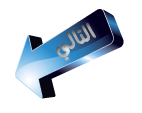 {إِلَّا عَجُوزاً فِي الْغَابِرِينَ{171}  وهى أمرأته ، لم تشاركهم فى الإيمان فكانت من الباقين فى العذاب والهلاك .
الآية {171}
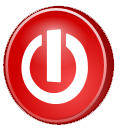 * أن عقوبة قوم لوط من أبلغ العقوبات لعظم جرمهم ، حيث اطمس الله أعينهم ،ثم نزل جبريل فأقتلع قراهم من الأرض ،ثم أهوى بها إلى الأرض ثم أمطرهم الله بالحجارة .
وهذه الآية
     تبين :
تفسير سورة الشعراء من الآية {167} إلى الآية {175}
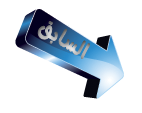 الآية {172}
{ ثُمَّ دَمَّرْنَا الْآخَرِينَ{172}
الآية {173}
وَأَمْطَرْنَا عَلَيْهِم مَّطَراً فَسَاء مَطَرُ الْمُنذَرِينَ{173}  وأنزلنا عليهم حجارة من السماء كالمطر أهلكتهم ، فقبح مطر من أنذرهم رسلهم  ولم يستجيبوا لهم .
{إِنَّ فِي ذَلِكَ لَآيَةً } لعبرة وموعظة يتعظ بها المكذبون {وَمَا كَانَ أَكْثَرُهُم مُّؤْمِنِينَ{174}  وما كان أكثرهم بمؤمنين بك يا رسول الله .
الرئيسية
الآية {174}
الآية {175}
{وَإِنَّ رَبَّكَ لَهُوَ الْعَزِيزُ الرَّحِيمُ{175} الغالب الذى لايقهر الرحيم بعباده .
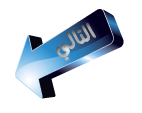 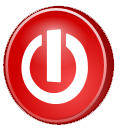 تفسير سورة الشعراء من الآية {167} إلى الآية {175}
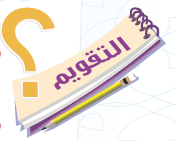 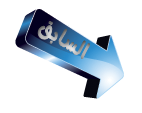 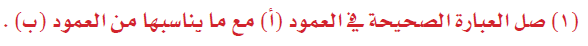 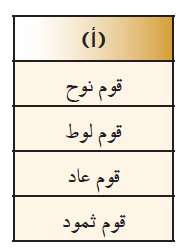 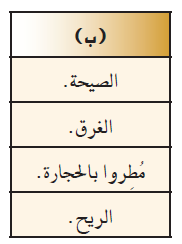 الرئيسية
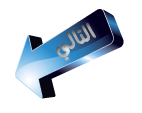 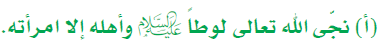 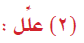 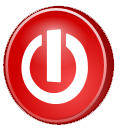 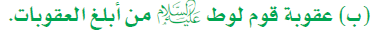 تفسير سورة الشعراء من الآية {167} إلى الآية {175}
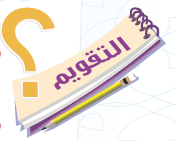 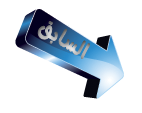 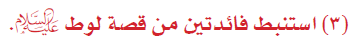 الرئيسية
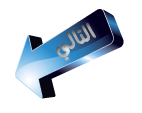 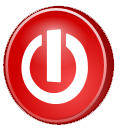 الوحدة
الثالثة عشر
قصة شعيب عليه السلام
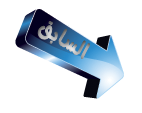 تفسير سورة الشعراء من الآية {176} إلى الآية {184}
قال تعالى : {كَذَّبَ أَصْحَابُ الْأَيْكَةِ الْمُرْسَلِينَ{176} إِذْ قَالَ لَهُمْ شُعَيْبٌ أَلَا تَتَّقُونَ{177} إِنِّي لَكُمْ رَسُولٌ أَمِينٌ{178} فَاتَّقُوا اللَّهَ وَأَطِيعُونِ{179} وَمَا أَسْأَلُكُمْ عَلَيْهِ مِنْ أَجْرٍ إِنْ أَجْرِيَ إِلَّا عَلَى رَبِّ الْعَالَمِينَ{180} أَوْفُوا الْكَيْلَ وَلَا تَكُونُوا مِنَ الْمُخْسِرِينَ{181} وَزِنُوا بِالْقِسْطَاسِ الْمُسْتَقِيمِ{182} وَلَا تَبْخَسُوا النَّاسَ أَشْيَاءهُمْ وَلَا تَعْثَوْا فِي الْأَرْضِ مُفْسِدِينَ{183} وَاتَّقُوا الَّذِي خَلَقَكُمْ وَالْجِبِلَّةَ الْأَوَّلِينَ{184}
الرئيسية
موضوع الآيات: دعوة شعيب عليه السلام لقومه .
معانى الكلمات
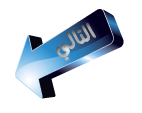 تفسير الآيات وما يستفاد منها
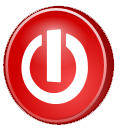 {كَذَّبَ أَصْحَابُ الْأَيْكَةِ الْمُرْسَلِينَ{176} أصحاب البساتين الملتفة أشجارها وهم أصحاب مدين .
الآية {176}
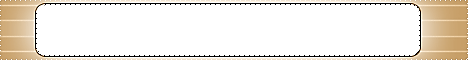 استراتيجية العصف الذهني (التفكير الإبداعي)
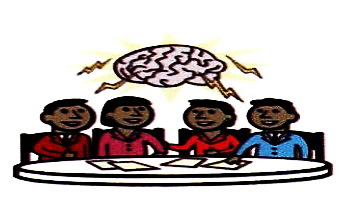 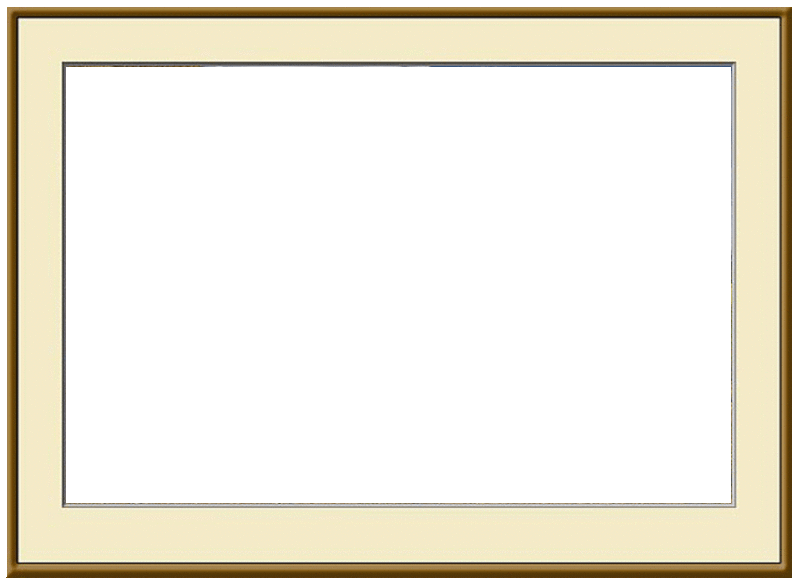 خطوات التنفيذ
تقسيم الطلاب لمجموعات كل مجموعة مكونة من خمسة طلاب لكل منهم مهام 
مرحلة توليد الأفكار ( التفكير الإبداعي ) كل طالب عل يحده 
التوضيح : مناقشة الطلاب في الأفكار غير الواضحة 
التصنيف للأفكار المتشابهة
التقييم : وهي مرحة اختيار الأفكار بناء علي المعايير التي تبت سابقا
الطالب الأول
الطالب الثاني
الطالب الخامس
الطالب الثالث
الطالب الرابع
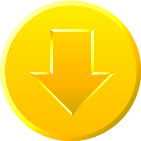 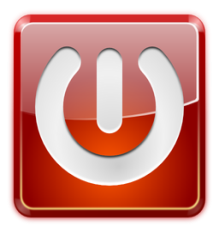 تفسير سورة الشعراء من الآية {176} إلى الآية {184}
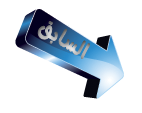 الآية{177}
{إِذْ قَالَ لَهُمْ شُعَيْبٌ أَلَا تَتَّقُونَ{177} ألا تخشون عقاب الله على شرككم ومعاصيكم .
الآية{178}
{ إِنِّي لَكُمْ رَسُولٌ أَمِينٌ{178}  حفيظ على ما أوحى الله به إلى من الرسالة .
الرئيسية
الآية{179}
فَاتَّقُوا اللَّهَ وَأَطِيعُونِ{179}
{وَمَا أَسْأَلُكُمْ عَلَيْهِ مِنْ أَجْرٍ } وما أطلب  منكم على دعائى لكم إلى الإيمان بالله أى جزاء  {إِنْ أَجْرِيَ إِلَّا عَلَى رَبِّ الْعَالَمِينَ{180}
الآية{180}
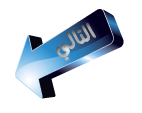 { أَوْفُوا الْكَيْلَ وَلَا تَكُونُوا مِنَ الْمُخْسِرِينَ{181} أتموا الكيل وافياً للناس ولا تنقصوا حقوقهم .
الآية{181}
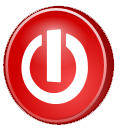 {وَزِنُوا بِالْقِسْطَاسِ الْمُسْتَقِيمِ{182}  بالميزان العدل المستقيم .
الآية{182}
تفسير سورة الشعراء من الآية {176} إلى الآية {184}
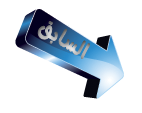 {وَلَا تَبْخَسُوا النَّاسَ أَشْيَاءهُمْ } ولا تنقصوا الناس حقوقهم فى كيل أو وزن {وَلَا تَعْثَوْا فِي الْأَرْضِ مُفْسِدِينَ{183} ولا تكثروا فى الأرض الفساد والشرك والنهب .
الآية{183}
الرئيسية
وهذه الآية تبين :
أن ألتطفيف فى المكاييل والموازين من أعظم الظلم ،وأخطر .
وَاتَّقُوا الَّذِي خَلَقَكُمْ وَالْجِبِلَّةَ الْأَوَّلِينَ{184} وأحذروا عقوبة الله الذى خلقكم وخلق الأمم المتقدمة عليكم .
الآية{184}
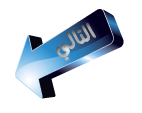 وهذه الآية تبين :
أن عادة الأنبياء أن يذكروا أممهم بتقوى الله  وأن يخوفوهم عقوبة الله
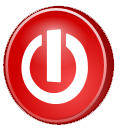 تفسير سورة الشعراء من الآية {176} إلى الآية {184}
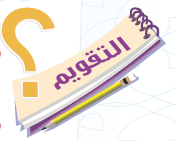 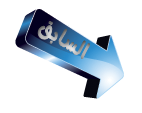 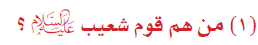 الرئيسية
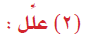 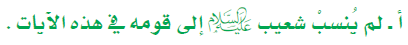 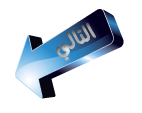 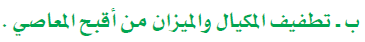 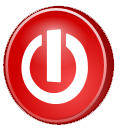 تفسير سورة الشعراء من الآية {176} إلى الآية {184}
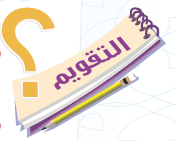 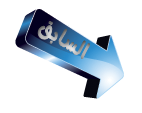 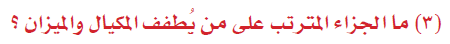 الرئيسية
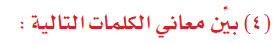 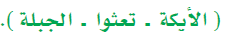 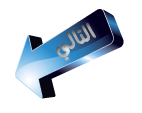 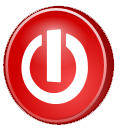 تفسير سورة الشعراء من الآية {185} إلى الآية {191}
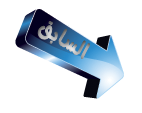 قال تعالى :{قَالُوا إِنَّمَا أَنتَ مِنَ الْمُسَحَّرِينَ{185} وَمَا أَنتَ إِلَّا بَشَرٌ مِّثْلُنَا وَإِن نَّظُنُّكَ لَمِنَ الْكَاذِبِينَ{186} فَأَسْقِطْ عَلَيْنَا كِسَفاً مِّنَ السَّمَاءِ إِن كُنتَ مِنَ الصَّادِقِينَ{187} قَالَ رَبِّي أَعْلَمُ بِمَا تَعْمَلُونَ{188} فَكَذَّبُوهُ فَأَخَذَهُمْ عَذَابُ يَوْمِ الظُّلَّةِ إِنَّهُ كَانَ عَذَابَ يَوْمٍ عَظِيمٍ{189} إِنَّ فِي ذَلِكَ لَآيَةً وَمَا كَانَ أَكْثَرُهُم مُّؤْمِنِينَ{190} وَإِنَّ رَبَّكَ لَهُوَ الْعَزِيزُ الرَّحِيمُ{191}
موضوع الآيات : بيان تكذيب اصحاب الأيكة لشعيب عليه السلام وعقوبتهم .
الرئيسية
معانى الكلمات
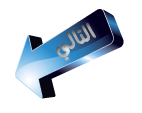 تفسير الآيات وما يستفاد منها
{قَالُوا إِنَّمَا أَنتَ مِنَ الْمُسَحَّرِينَ{185} من الذين أصابهم السحر أصابة شديدة ، فذهب عقولهم .
الآية{185}
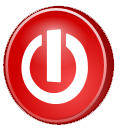 {وَمَا أَنتَ إِلَّا بَشَرٌ مِّثْلُنَا} وما أنت ألا واحد مثلنا فى البشرية { وَإِن نَّظُنُّكَ لَمِنَ الْكَاذِبِينَ{186} وأن أكبر ظننا أنك من الكاذبين فيما تدعيه من الرسالة.
الآية{186}
تفسير سورة الشعراء من الآية {185} إلى الآية {191}
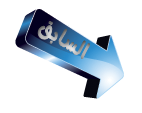 {فَأَسْقِطْ عَلَيْنَا كِسَفاً مِّنَ السَّمَاءِ} فادع الله يسقط علينا قطع من العذاب من السماء تستأصلنا { إِن كُنتَ مِنَ الصَّادِقِينَ{187} فى دعوة النبوة فأجابهم شعيب
الآية{187}
{قَالَ رَبِّي أَعْلَمُ بِمَا تَعْمَلُونَ{188} ربى أعلم بما تعلمونه من الشرك والمعاصى .
الآية{188}
الرئيسية
*أن الكفار يسارعون فى اتهام الأنبياء بالتهم الباطلة ليصدوا الناس عن الإيمان بهم 
يستعجل الكفار بطلب العذاب لأنهم لايؤمنون بالله واليوم الآخر .
 رحمة الأنبياء بأقوامهم فلم يسألوا ربهم بأيقاع العذاب بهم بل صبروا عليهم .
 أدب الأنبياء مع مقام الله ، حيث وكلوا العذاب لله وحده .
وتفيدنا 
الآيات :
{فَكَذَّبُوهُ فَأَخَذَهُمْ عَذَابُ يَوْمِ الظُّلَّةِ } فأصابهم الحر الشديد وصاروا يبحثون عن ملاذ يستظلون به ، فأظلتهم سحابة وجدوا لها برداأ ونسيماً فلما اجنمعوا تحتها ، التهبت عليهم ناراً فأحرقتهم { إِنَّهُ كَانَ عَذَابَ يَوْمٍ عَظِيمٍ{189}
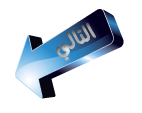 الآية
{189}
{إِنَّ فِي ذَلِكَ لَآيَةً } إن فى ذلك لعبرة لمن يعتبر {وَمَا كَانَ أَكْثَرُهُم مُّؤْمِنِينَ{190} ما كان أكثرهم مؤمنين متعظين بذلك .
الآية{190}
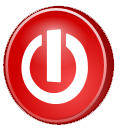 {وَإِنَّ رَبَّكَ لَهُوَ الْعَزِيزُ الرَّحِيمُ{191} الغالب الذى يقهر المكذبين الرحيم بعباده المؤمنين .
الآية{191}
تفسير سورة الشعراء من الآية {185} إلى الآية {191}
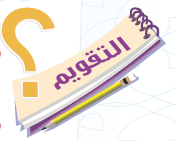 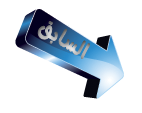 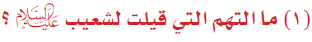 الرئيسية
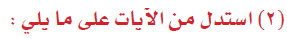 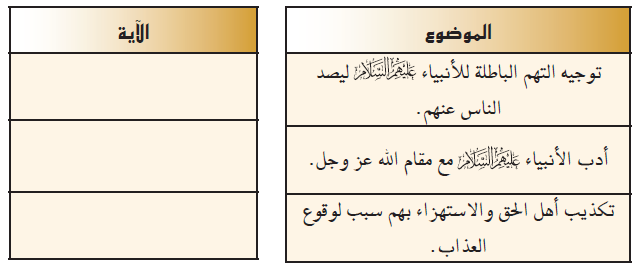 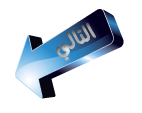 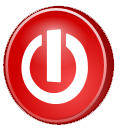 تفسير سورة الشعراء من الآية {185} إلى الآية {191}
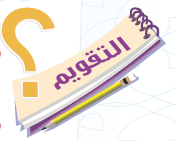 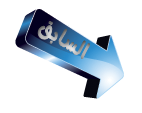 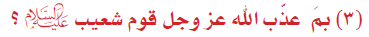 الرئيسية
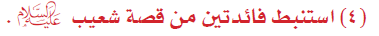 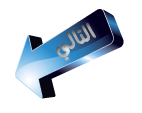 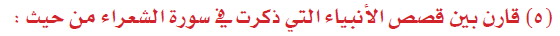 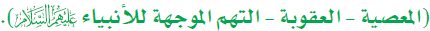 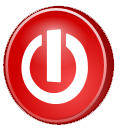 الدلائل على بعثة النبى صلى الله عليه وسلم
الوحدة
الرابعة عشر
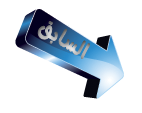 تفسير سورة الشعراء من الآية {192} إلى الآية {212}
قال تعالى : {وَإِنَّهُ لَتَنزِيلُ رَبِّ الْعَالَمِينَ{192} نَزَلَ بِهِ الرُّوحُ الْأَمِينُ{193} عَلَى قَلْبِكَ لِتَكُونَ مِنَ الْمُنذِرِينَ{194} بِلِسَانٍ عَرَبِيٍّ مُّبِينٍ{195} وَإِنَّهُ لَفِي زُبُرِ الْأَوَّلِينَ{196} أَوَلَمْ يَكُن لَّهُمْ آيَةً أَن يَعْلَمَهُ عُلَمَاء بَنِي إِسْرَائِيلَ{197} وَلَوْ نَزَّلْنَاهُ عَلَى بَعْضِ الْأَعْجَمِينَ{198} فَقَرَأَهُ عَلَيْهِم مَّا كَانُوا بِهِ مُؤْمِنِينَ{199} كَذَلِكَ سَلَكْنَاهُ فِي قُلُوبِ الْمُجْرِمِينَ{200} لَا يُؤْمِنُونَ بِهِ حَتَّى يَرَوُا الْعَذَابَ الْأَلِيمَ{201} فَيَأْتِيَهُم بَغْتَةً وَهُمْ لَا يَشْعُرُونَ{202} فَيَقُولُوا هَلْ نَحْنُ مُنظَرُونَ{203} أَفَبِعَذَابِنَا يَسْتَعْجِلُونَ{204} أَفَرَأَيْتَ إِن مَّتَّعْنَاهُمْ سِنِينَ{205} ثُمَّ جَاءهُم مَّا كَانُوا يُوعَدُونَ{206} مَا أَغْنَى عَنْهُم مَّا كَانُوا يُمَتَّعُونَ{207} وَمَا أَهْلَكْنَا مِن قَرْيَةٍ إِلَّا لَهَا مُنذِرُونَ{208} ذِكْرَى وَمَا كُنَّا ظَالِمِينَ{209} وَمَا تَنَزَّلَتْ بِهِ الشَّيَاطِينُ{210} وَمَا يَنبَغِي لَهُمْ وَمَا يَسْتَطِيعُونَ{211} إِنَّهُمْ عَنِ السَّمْعِ لَمَعْزُولُونَ{212}
الرئيسية
موضوع الآيات: القرآن منزل من عند الله وموقف الكفار منه
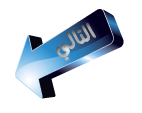 معانى الكلمات
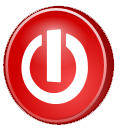 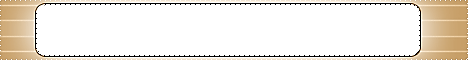 استراتيجية العصف الذهني (التفكير الإبداعي)
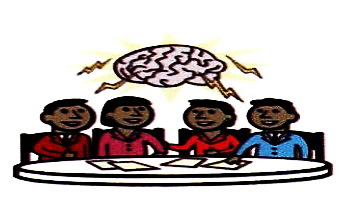 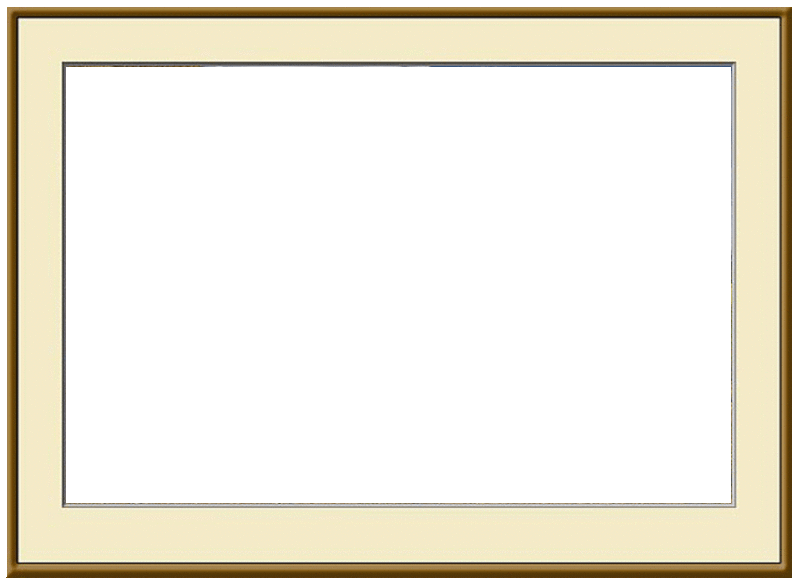 خطوات التنفيذ
تقسيم الطلاب لمجموعات كل مجموعة مكونة من خمسة طلاب لكل منهم مهام 
مرحلة توليد الأفكار ( التفكير الإبداعي ) كل طالب عل يحده 
التوضيح : مناقشة الطلاب في الأفكار غير الواضحة 
التصنيف للأفكار المتشابهة
التقييم : وهي مرحة اختيار الأفكار بناء علي المعايير التي تبت سابقا
الطالب الأول
الطالب الثاني
الطالب الخامس
الطالب الثالث
الطالب الرابع
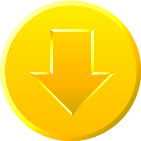 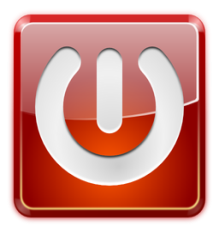 تفسير سورة الشعراء من الآية {192} إلى الآية {212}
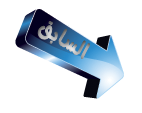 تفسير الآيات وما يستفاد منها0
الآية{192}
{وَإِنَّهُ لَتَنزِيلُ رَبِّ الْعَالَمِينَ{192} منزل من عند الله رب الخلق كلهم .
الآية{193}
{ نَزَلَ بِهِ الرُّوحُ الْأَمِينُ{193} وهو جبريل عليه السلام .
الرئيسية
{عَلَى قَلْبِكَ} فتلاه عليك حتى وعيته بقلبك {لِتَكُونَ مِنَ الْمُنذِرِينَ{194} لتكون من رسل الله الذين يخوفون قومهم عقاب الله .
الآية{194}
الآية{194}
{بِلِسَانٍ عَرَبِيٍّ مُّبِينٍ{195} نزل به جبريل عليك بلغة عربية واضحة
ومن هذا يتبين : 
أن القرآن كلام الله نزله على رسوله ليكون هداية للخلق ونذارة من العذاب 
 سمى جبريل بالروح لأنه ينزل بالوحى الذى هو غذاء الأرواح .
 ما بعث نبياً إلا بلسلن قومه ليبين لهم .
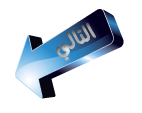 {وَإِنَّهُ لَفِي زُبُرِ الْأَوَّلِينَ{196} وأن ذكر هذا القرآن لمثبت فى كتب الأنبياء السابقين ، وقد بشرت به وصدقته
الآية{196}
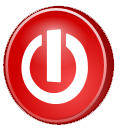 {أَوَلَمْ يَكُن لَّهُمْ آيَةً أَن يَعْلَمَهُ عُلَمَاء بَنِي إِسْرَائِيلَ{197} أو لم يكف قومك الذين كذبوك علم علماء بنى إسرائيل بنبوتك ، وإن ما جئت به من القرآن حق .
الآية{197}
تفسير سورة الشعراء من الآية {192} إلى الآية {212}
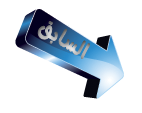 {وَلَوْ نَزَّلْنَاهُ عَلَى بَعْضِ الْأَعْجَمِينَ{198} الذين لاينكلمون بالعربية  .
الآية{198}
{فَقَرَأَهُ عَلَيْهِم } على كفار قريش قراءة عربية {مَّا كَانُوا بِهِ مُؤْمِنِينَ}  لكفروا به أيضاً وجاءوا بعذر يعتذرون به على عدم الإيمان .
الآية{199}
{ كَذَلِكَ سَلَكْنَاهُ فِي قُلُوبِ الْمُجْرِمِينَ{200} كذلك أدخلنا فى قلوب المجرمين جحود القرآن وصار متككناً فيها وذلك بسبب ظلمهم وإجرامهم .
الآية{200}
الرئيسية
{لَا يُؤْمِنُونَ بِهِ حَتَّى يَرَوُا الْعَذَابَ الْأَلِيمَ{201} فلا سبيل إلى أن يتغيروا عما هم عليه من إنكار القرآن
الآية{201}
{فَيَأْتِيَهُم بَغْتَةً وَهُمْ لَا يَشْعُرُونَ{202} فينزل بهم العذاب فجأة وهم لا يعلمون قبل ذلك بمجيئه .
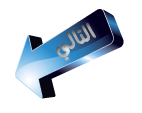 الآية{202}
{فَيَقُولُوا هَلْ نَحْنُ مُنظَرُونَ{203} هل نحن ممهلون مؤخرون ، لنتوب إلى الله من شركنا .
الآية{203}
وبهذا نعلم : أن من زعم على الكفر والعناد ،لن تنفع معه الدلائل والبينات مع شدة ظهورها
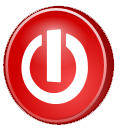 { أَفَبِعَذَابِنَا يَسْتَعْجِلُونَ{204} أغر هؤلاء إمهالى فيستعجلون نزول العذاب عليهم من السماء ؟
الآية{204}
تفسير سورة الشعراء من الآية {192} إلى الآية {212}
الآية
{205}
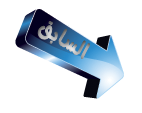 {أَفَرَأَيْتَ إِن مَّتَّعْنَاهُمْ سِنِينَ{205} أفعلمت –أيها الرسول –إن متعناهم بالحياة سنين طويلة .
الآية{206}
{ثُمَّ جَاءهُم مَّا كَانُوا يُوعَدُونَ{206} وهو العذاب الذى وعدوا به .
{مَا أَغْنَى عَنْهُم مَّا كَانُوا يُمَتَّعُونَ{207} ما أفادهم ولا أغنى عنهم تمتعهم بطول العمر ، وطيب العيش .
الآية
{207}
الرئيسية
{وَمَا أَهْلَكْنَا مِن قَرْيَةٍ إِلَّا لَهَا مُنذِرُونَ{208}
الآية{208}
{ذِكْرَى وَمَا كُنَّا ظَالِمِينَ{209} تذكرة لهم وتنبيهاً على ما فيه نجاتهم
الآية{209}
{وَمَا تَنَزَّلَتْ بِهِ الشَّيَاطِينُ{210}
الآية{210}
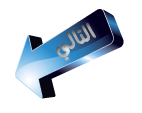 {وَمَا يَنبَغِي لَهُمْ وَمَا يَسْتَطِيعُونَ{211} لا يصح من الشياطين ذلك ، وما يستطيعونه ، ثم بين السبب فقال :
الآية
{211}
{إِنَّهُمْ عَنِ السَّمْعِ لَمَعْزُولُونَ{212} قد حجبوا عن استماع القرآن لأنهم لا يستطيعون الوصول إلى السماء .
الآية 
{212}
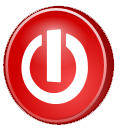 بينت الآيات : 
* أن القرآن لايمكن أن يكون من كهانة الشياطين ، لأن القرآن هدى ونور ،والشياطين لايسعون إلا بالفساد والضلال
تفسير سورة الشعراء من الآية {192} إلى الآية {212}
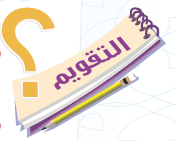 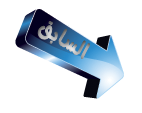 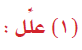 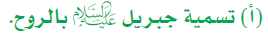 الرئيسية
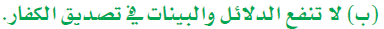 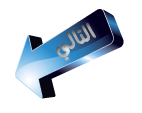 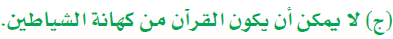 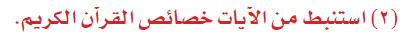 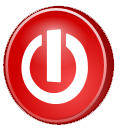 تفسير سورة الشعراء من الآية {192} إلى الآية {212}
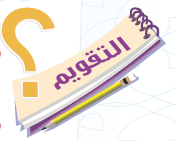 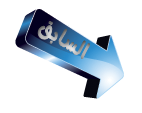 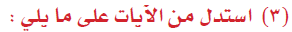 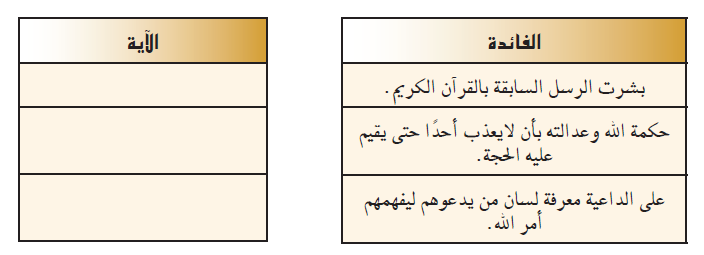 الرئيسية
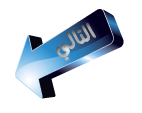 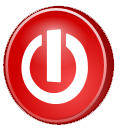 تفسير سورة الشعراء من الآية {213} إلى الآية {220}
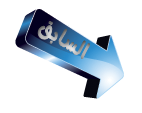 قال تعالى : {فَلَا تَدْعُ مَعَ اللَّهِ إِلَهاً آخَرَ فَتَكُونَ مِنَ الْمُعَذَّبِينَ{213} وَأَنذِرْ عَشِيرَتَكَ الْأَقْرَبِينَ{214} وَاخْفِضْ جَنَاحَكَ لِمَنِ اتَّبَعَكَ مِنَ الْمُؤْمِنِينَ{215} فَإِنْ عَصَوْكَ فَقُلْ إِنِّي بَرِيءٌ مِّمَّا تَعْمَلُونَ{216} وَتَوَكَّلْ عَلَى الْعَزِيزِ الرَّحِيمِ{217} الَّذِي يَرَاكَ حِينَ تَقُومُ{218} وَتَقَلُّبَكَ فِي السَّاجِدِينَ{219} إِنَّهُ هُوَ السَّمِيعُ الْعَلِيمُ{220}
موضوع الآيات: توجيهات عظيمة لرسول الله صلى الله عليه وسلم
الرئيسية
معانى الكلمات
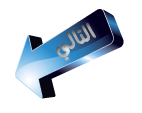 تفسير الآيات وما يستفاد منها
{فَلَا تَدْعُ مَعَ اللَّهِ إِلَهاً آخَرَ فَتَكُونَ مِنَ الْمُعَذَّبِينَ{213}  فلا تعبد مع الله معبوداً غيره ، فينزل بك من العذاب ما نزل بهؤلاء الذين عبدوا مع الله غيره .
الآية
{213}
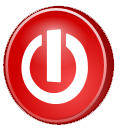 وهذا يدلنا على :
 * أن الشرك أعظم الذنوب إن اللبه حذر منه العباد حتى الأنبياء.
تفسير سورة الشعراء من الآية {213} إلى الآية {220}
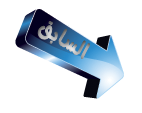 الآية {214}
{وَأَنذِرْ عَشِيرَتَكَ الْأَقْرَبِينَ{214} وحذر من عذابنا الأقرب فالأقرب من قومك
{وَاخْفِضْ جَنَاحَكَ لِمَنِ اتَّبَعَكَ مِنَ الْمُؤْمِنِينَ{215} وألن جناحك وكلامك تواضعاً ورحمة لمن ظهر لك منه أجابة .
الآية {215}
والآيتان تدلان على :
البدء فى الدعوة بالأقارب لأن حقهم أعظم وصلتهم أوجب ،ولأنهم إذا آمنوا دافعوا عن الرسول بقوة .
 وجوب لين الجانب والتواضع لأهل الإيمان وتحريم التعالى عليهم .
الرئيسية
{فَإِنْ عَصَوْكَ فَقُلْ إِنِّي بَرِيءٌ مِّمَّا تَعْمَلُونَ{216}  فأن خالفوا أمرك ولم يتبعوك ، فتبرأ من أعمالهم ، وما لهم من الشرك والضلال .
الآية {216}
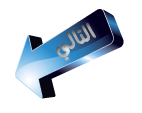 وهذا يدل على : 
* أن الله لا يكلف الداعية ألا البلاغ وإقامة الحجة ،فإن رفض الناس فليبرأ إلى الله من أعمالهم .
{وَتَوَكَّلْ عَلَى الْعَزِيزِ الرَّحِيمِ{217} فوض أمرك إلى العزيز الذى لا يغالب ولا يقهر الرحيم الذى لا يخذل أولياءه .
الآية {217}
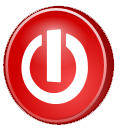 تفسير سورة الشعراء من الآية {213} إلى الآية {220}
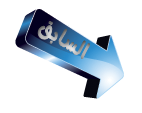 الآية {218}
الَّذِي يَرَاكَ حِينَ تَقُومُ{218} للصلاة وحدك فى جوف الليل .
الآية 
{219}
{وَتَقَلُّبَكَ فِي السَّاجِدِينَ{219}  ويرى تقلبك مع الساجدين فى صلاتهم معك قائماً وراكعاً وساجداً وجالساً
الرئيسية
الآية {220}
{إِنَّهُ هُوَ السَّمِيعُ الْعَلِيمُ{220} السميع لتلاوتك وذكرك والعليم بنيتك وعملك
وهذه الآيات ترشد إلى : 
أن على المؤمن أن يفوض أمره إلى الله ولايخاف من أحد سواه 
 أن يحرص المؤمن على قيام الليل ليزداد قرباً من الله .
 أن يستشعر المسلم مراقبة الله له فى كل حال .
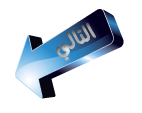 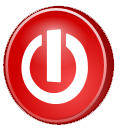 تفسير سورة الشعراء من الآية {213} إلى الآية {220}
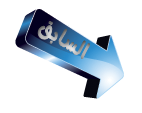 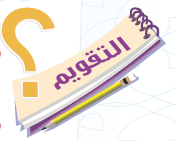 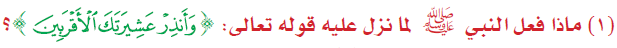 الرئيسية
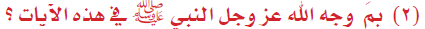 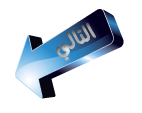 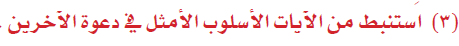 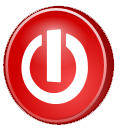 تفسير سورة الشعراء من الآية {213} إلى الآية {220}
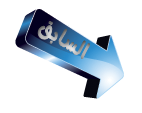 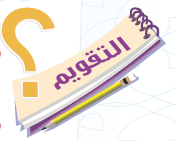 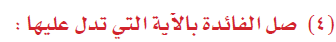 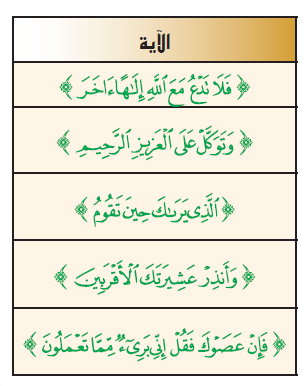 الرئيسية
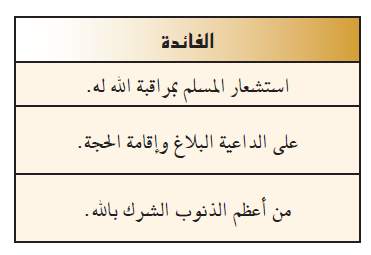 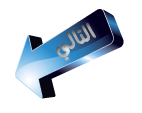 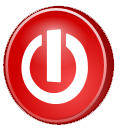 تفسير سورة الشعراء من الآية {213} إلى الآية {220}
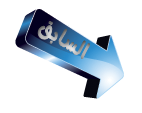 قال تعالى :{هَلْ أُنَبِّئُكُمْ عَلَى مَن تَنَزَّلُ الشَّيَاطِينُ{221} تَنَزَّلُ عَلَى كُلِّ أَفَّاكٍ أَثِيمٍ{222} يُلْقُونَ السَّمْعَ وَأَكْثَرُهُمْ كَاذِبُونَ{223} وَالشُّعَرَاء يَتَّبِعُهُمُ الْغَاوُونَ{224} أَلَمْ تَرَ أَنَّهُمْ فِي كُلِّ وَادٍ يَهِيمُونَ{225} وَأَنَّهُمْ يَقُولُونَ مَا لَا يَفْعَلُونَ{226} إِلَّا الَّذِينَ آمَنُوا وَعَمِلُوا الصَّالِحَاتِ وَذَكَرُوا اللَّهَ كَثِيراً وَانتَصَرُوا مِن بَعْدِ مَا ظُلِمُوا وَسَيَعْلَمُ الَّذِينَ ظَلَمُوا أَيَّ مُنقَلَبٍ يَنقَلِبُونَ{227}
موضوع الآيات: الشعراء الضالون والشعراء الصالحون
الرئيسية
معانى الكلمات
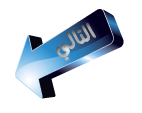 تفسير الآيات وما يستفاد منها
{هَلْ أُنَبِّئُكُمْ عَلَى مَن تَنَزَّلُ الشَّيَاطِينُ{221}
الآية{221}
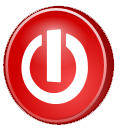 {تَنَزَّلُ عَلَى كُلِّ أَفَّاكٍ أَثِيمٍ{222}  تتنزل الشياطين على كل كذاب كثير الآثام من الكهنة حيث أنهم يتلقون الأخبار من الشياطين التى تسترق السمع من الملأ الأعلى .
الآية {222}
تفسير سورة الشعراء من الآية {213} إلى الآية {220}
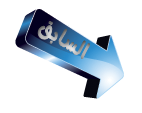 {يُلْقُونَ السَّمْعَ وَأَكْثَرُهُمْ كَاذِبُونَ{223}  بعدما يسترق الشياطين السمع ، يلقونه إلى الكهان ،وأكثر هؤلاء كاذبون ، يصدق أحدهم فى كلمة فيزيد فيها أكثر من مئة كذبة .
الآية 
{223}
ونستفيد من  الآيتين : 
أنه لايجوز لنا تصديق الكهنة الذين يدعون معرفة الغيب، فمن صدقهم فقد كفر بما أنزل على محمد 
 أن مسترقى السمع من الشياطين قد يخطفون كلمة من السماء قبل أن تحرقهم الشهب فيلقونها إلى أوليائهم من الكهنة ،فيضيفون إليها مئة كذبة .
الرئيسية
الآية 
{224}
{وَالشُّعَرَاء يَتَّبِعُهُمُ الْغَاوُونَ{224}  والشعراء يقوم شعرهم على الكذب والباطل ،ويجاريهم الضالون الزائغون من أمثالهم .
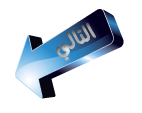 {أَلَمْ تَرَ أَنَّهُمْ فِي كُلِّ وَادٍ يَهِيمُونَ{225} ألم تر –أيها النبى- أنهم يذهبون كالهائم على وجهه ، يخوضون فى كل فن من فنون الكذب والزور وتمزيق الأعراض ، والطعن فى الأنساب وتجريح النساء العفائف .
الآية 
{225}
الآية 
{226}
{وَأَنَّهُمْ يَقُولُونَ مَا لَا يَفْعَلُونَ{226}  وأنهم يقولون ما لايفعلون ، يبالغون فى مدح أهل الباطل ،وينتقصون أهل الحق .
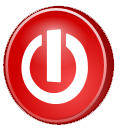 تفسير سورة الشعراء من الآية {213} إلى الآية {220}
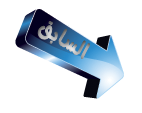 وهذه الآيات تبين :
* الفرق بين القرآن والشعر والرسول والشاعر 
( فالشعراء يتبعهم الغاوون من الناس ، ورسول الله يتبعه المهتدون )
والشعراء يخوضون فى كل واد من أودية القول ورسول الله لايقول إلا الحق .
 والشعراء يقولون ما لايفعلون ، ورسول الله لايقول إلا شيئاً يفعله .
الرئيسية
{إِلَّا الَّذِينَ آمَنُوا وَعَمِلُوا الصَّالِحَاتِ وَذَكَرُوا اللَّهَ كَثِيراً } وأكثروا من ذكر الله فقالوا الشعر فى توحيد الله ، والثناء عليه ، والدفاع عن رسوله محمد صلى الله عليه وسلم ، وتكلموا بالحكمة والموعظة الحسنة {وَانتَصَرُوا مِن بَعْدِ مَا ظُلِمُوا} وانتصروا للاسلام ،يهجون من يهجوه أو يهجوا رسوله ، رداً على الشعراء الكافرين ،ثم بين عاقبة الذين ظلموا أنفسهم بالكفر والمعاصى وظلموا غيرهم  بغمط حقوقهم { وَسَيَعْلَمُ الَّذِينَ ظَلَمُوا أَيَّ مُنقَلَبٍ يَنقَلِبُونَ{227} أى مرجع يرجعون إليه ؟ أنه مرجع سوء.
الآية 
{227}
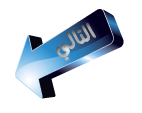 وهذه الآية تفيد :
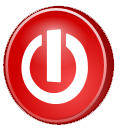 أن العدل والإنصاف يقتضيان أن لا نعمم الأحكلم ، فنسئ الظن بالشعراء الصالحين .
 أن الشعر من وسائل الدفاع عن الدين ونصر الحق وبيانه للناس .
 أن من أساء إلى الحق أو الخلق فهو ظالم ، وسيلقى جزاءه عند الله .
تفسير سورة الشعراء من الآية {213} إلى الآية {220}
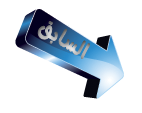 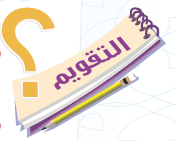 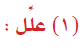 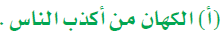 الرئيسية
وذلك لأنهم مسترقى السمع من الشياطين قد يخطفون كلمة من السماء قبل أن تحرقهم الشهب فيلقونها إلى أوليائهم من الكهنة ،فيضيفون إليها مئة كذبة
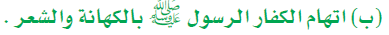 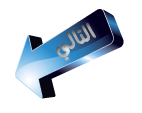 حتي يقولون أن هذا القرآن هو الذي أتي به من التكهن والشعر
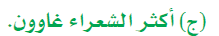 لأنهم في كل واد يهيمون ولا يقولون مالا يفعلون
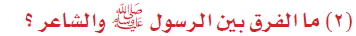 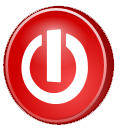 - الرسول كلامه وحي من الله عز وجل أم الشاعر فكلامه من عند نفسه
تفسير سورة الشعراء من الآية {213} إلى الآية {220}
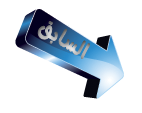 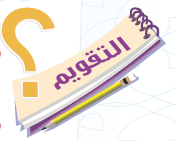 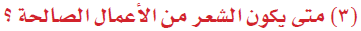 عند ما يستخدم في الخير والدفاع عن الاسلام
الرئيسية
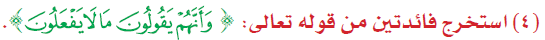 يجب أن يوافق القول العمل
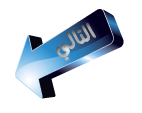 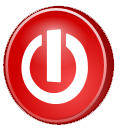